Good                     , Everyone!
afternoon
morning
bye
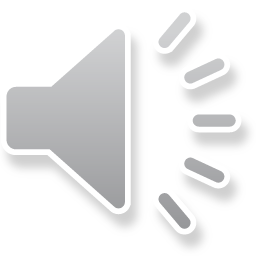 Morning
Afternoon
Bye
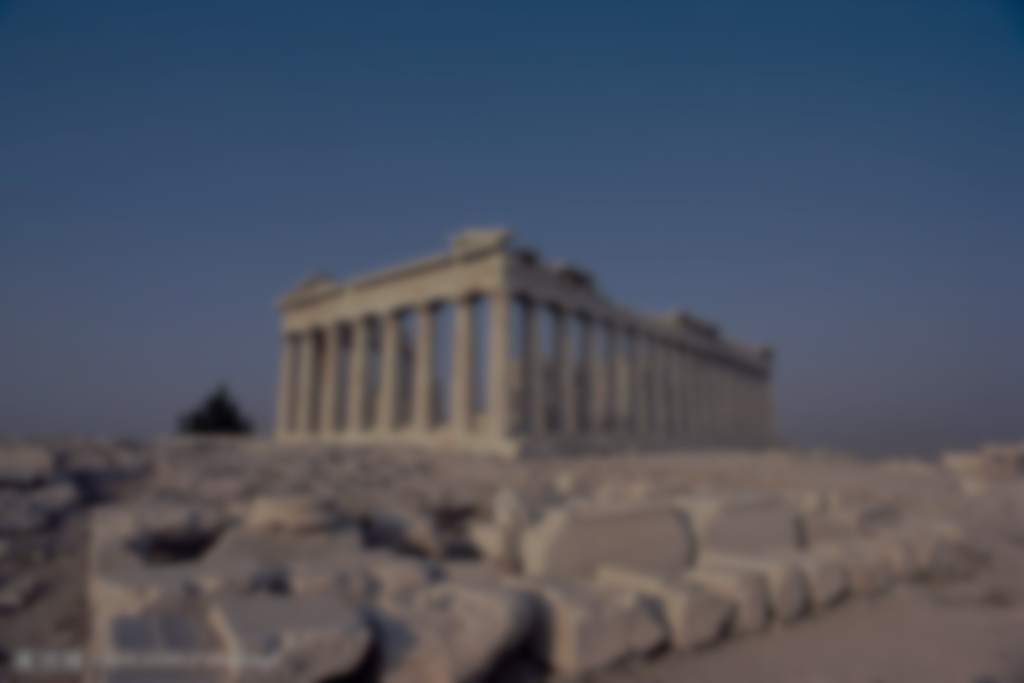 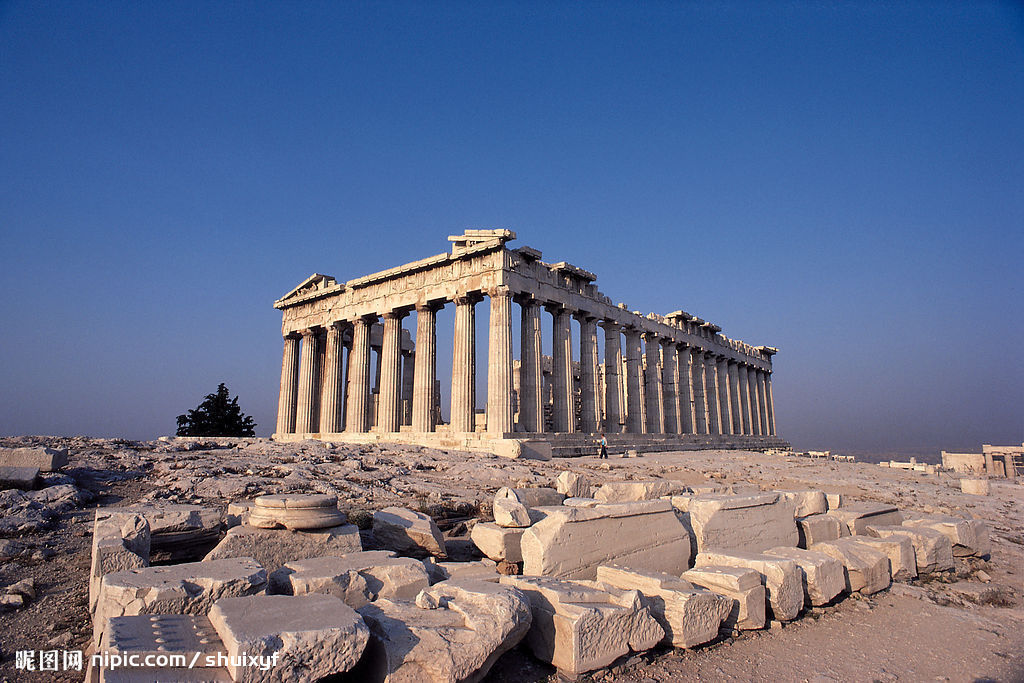 Are You Ready?

嘿！古希腊神话，启动！
Ancient Greek Myth
古希腊神话
作为西方文明的源头之一，汇聚了众多神祇、英雄和神话生物的传说。这些故事不仅展现了古希腊人对宇宙、自然和人类命运的思考，也反映了他们的价值观和社会结构。在神话中，宙斯、赫拉、波塞冬等奥林匹斯十二主神拥有无边的力量，而英雄如赫拉克勒斯、奥德修斯则以他们的智慧和勇气，完成了许多令人惊叹的壮举。这些故事通过荷马、赫西俄德等古代诗人的著作流传至今，对后世的文学、艺术和哲学产生了深远的影响。

但是我们是要探索两个单词
——一会你们就知道了
Yes
Or Pass
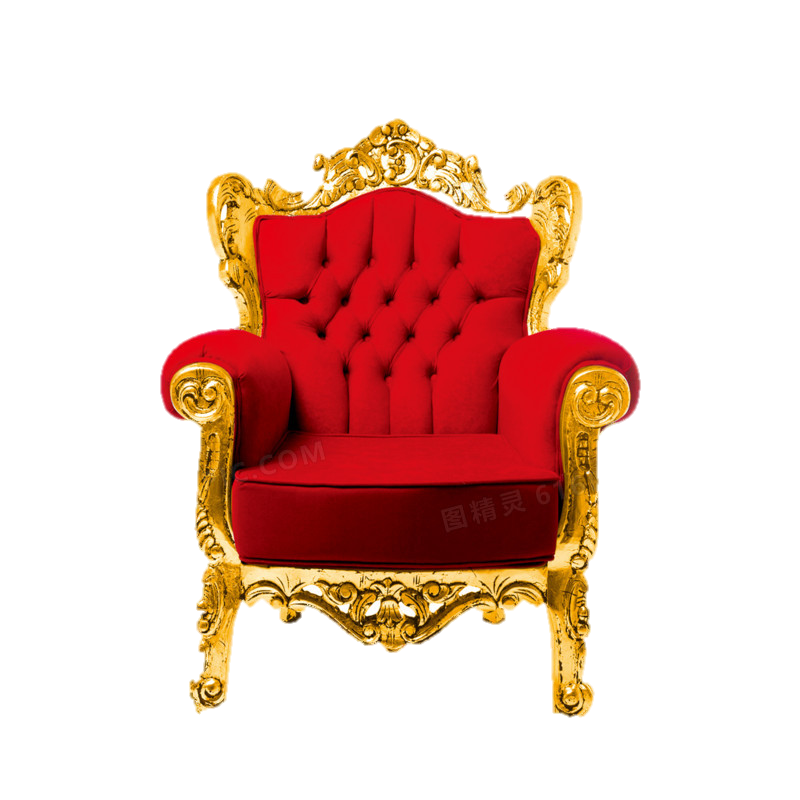 迈诺斯 Minos
(看到有些地方也翻译成：米诺斯)
想要
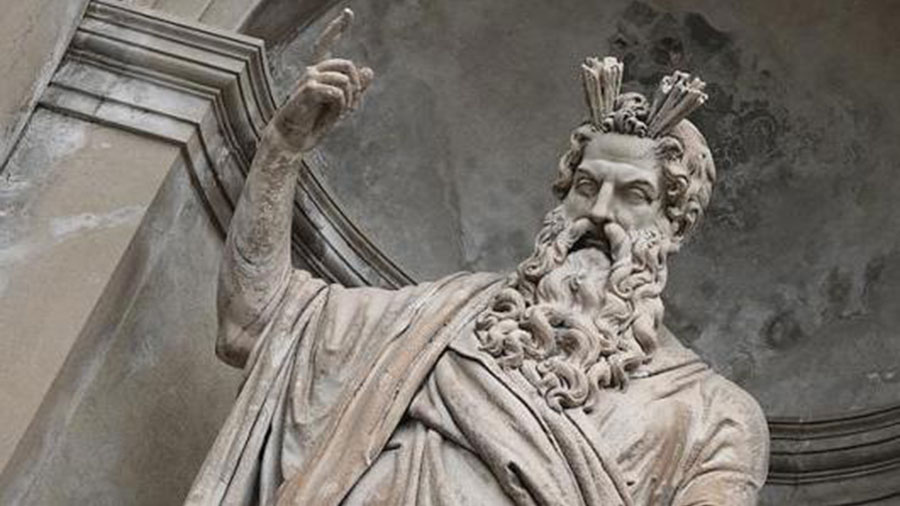 ？
王位
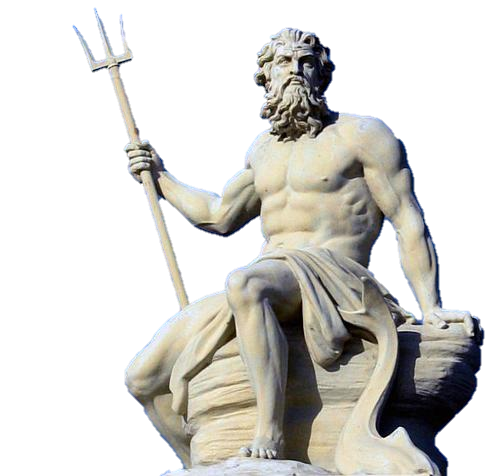 鸽鸽我要内个
（已读
波塞冬 Poseidon
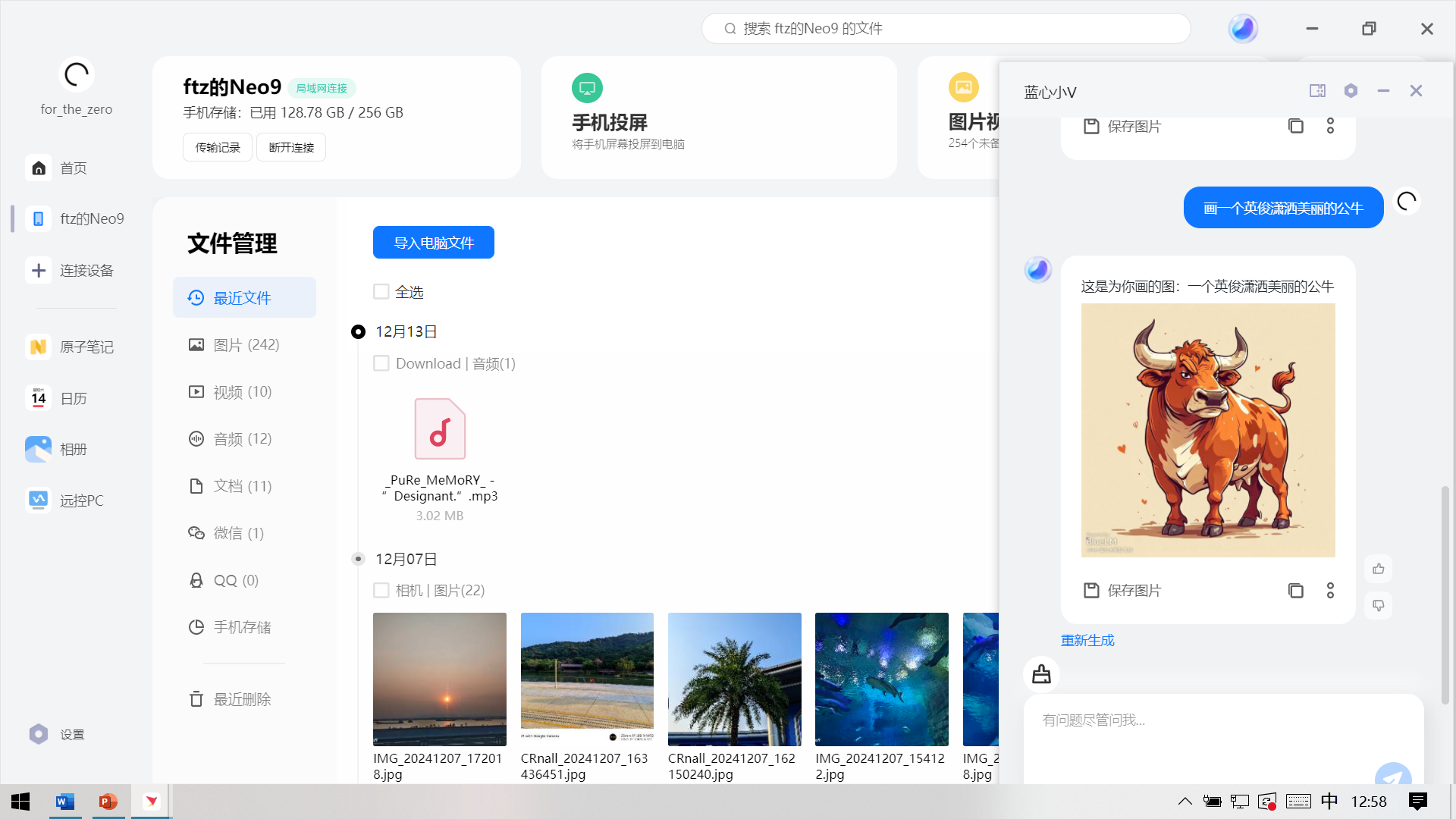 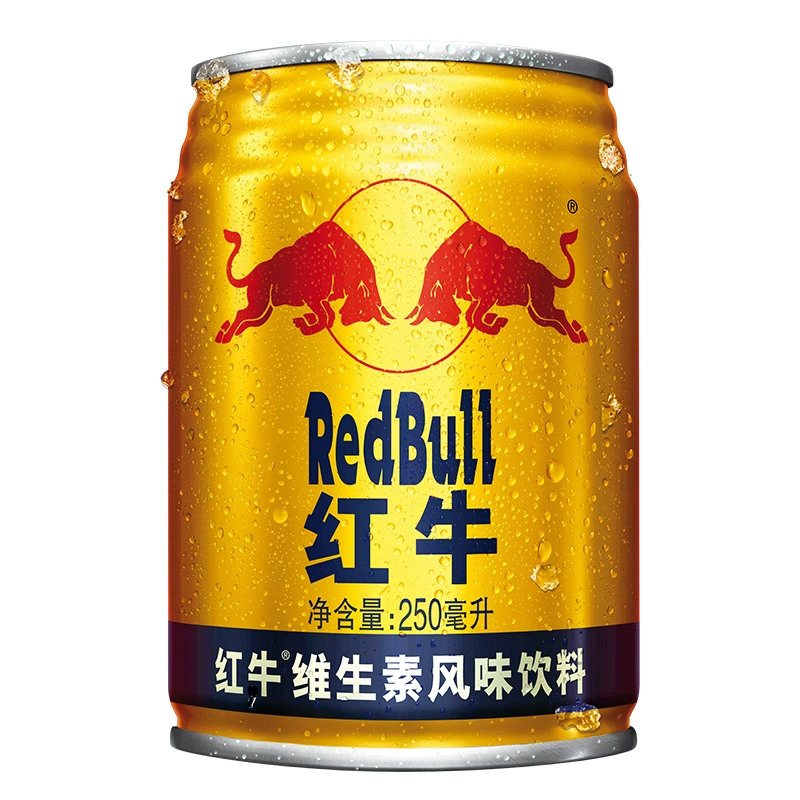 这4一成
祭给我就行了
给你这玩意
AI画的别问我这是啥
（商议中）     波塞冬    迈诺斯
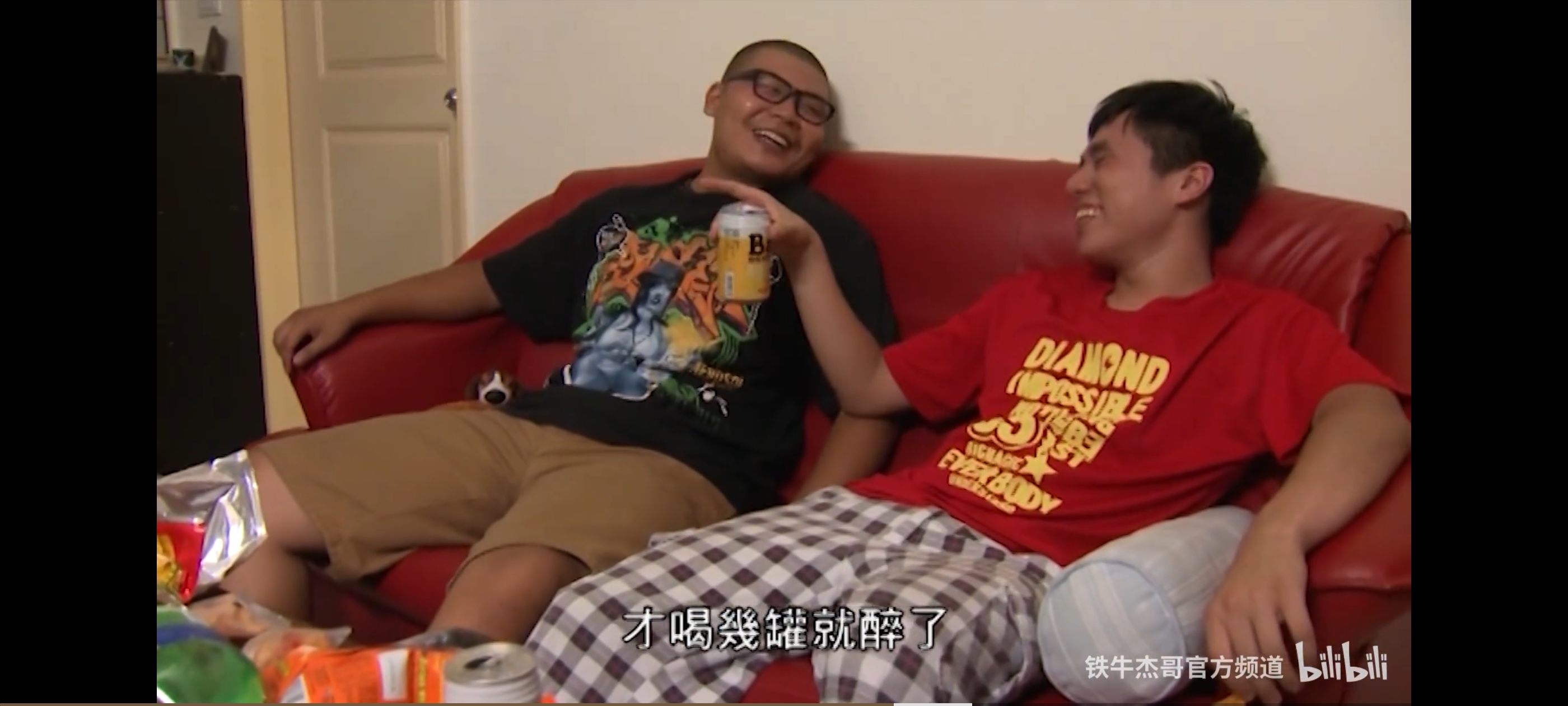 波塞冬
祭
迈诺斯
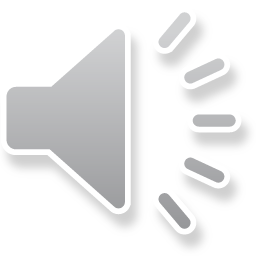 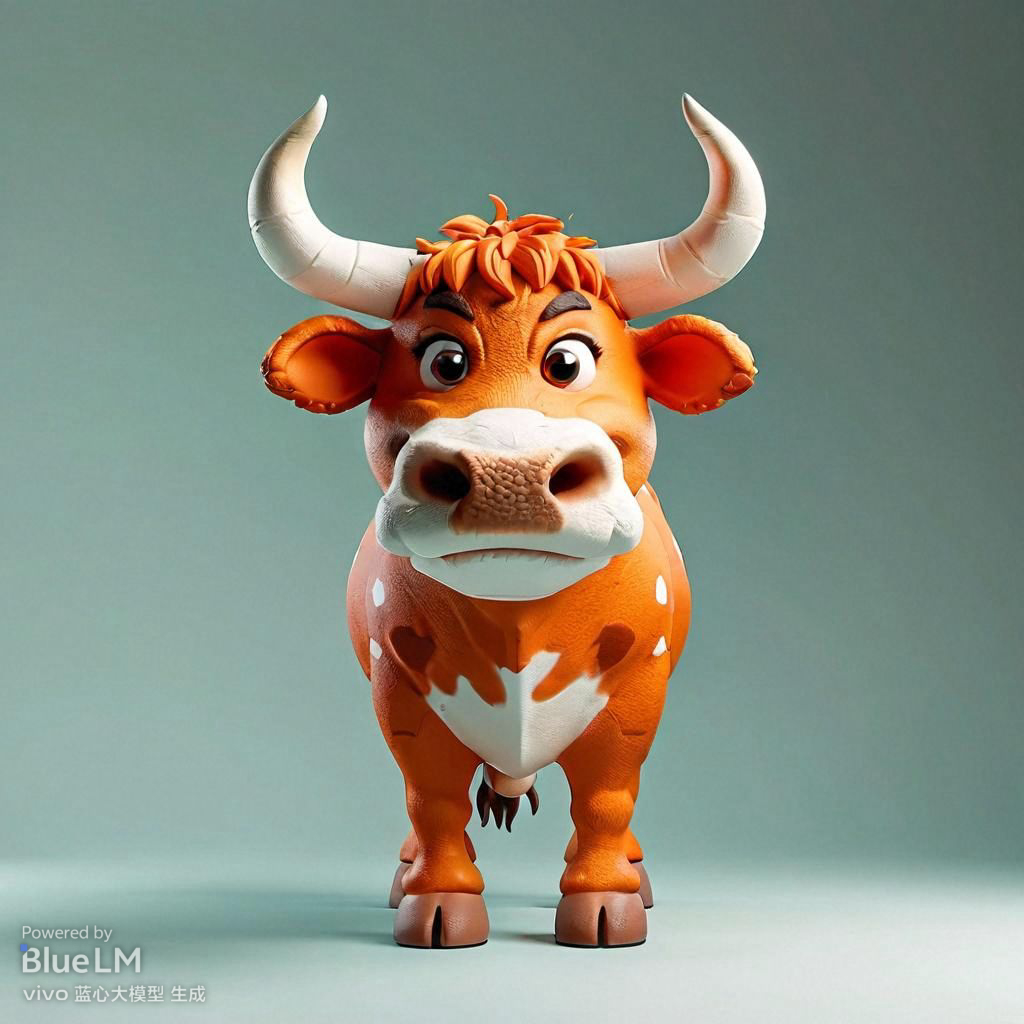 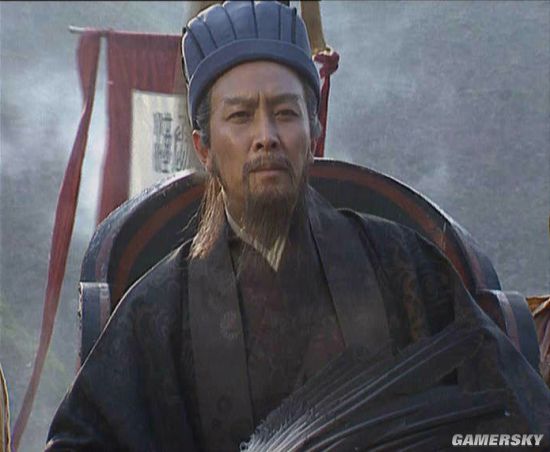 > 我不杀你
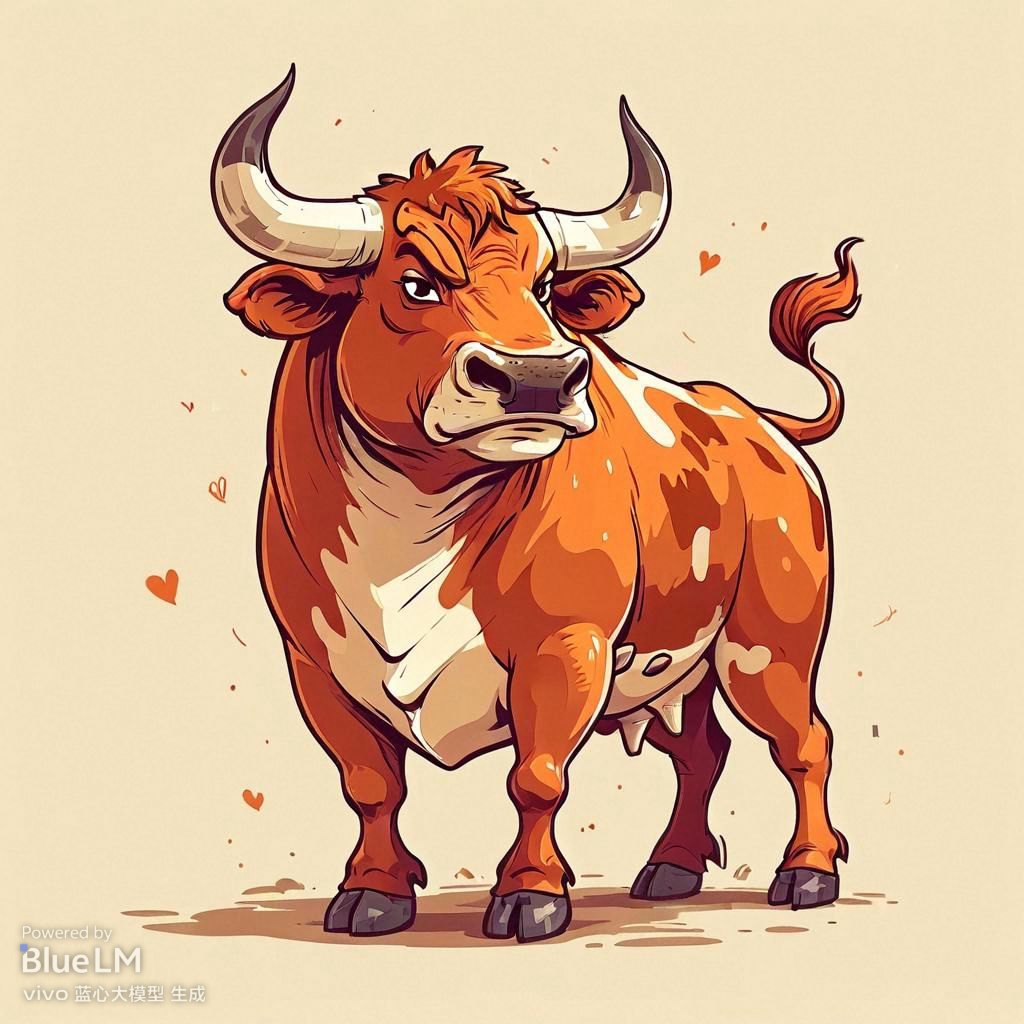 > 只因你太美
3Q <
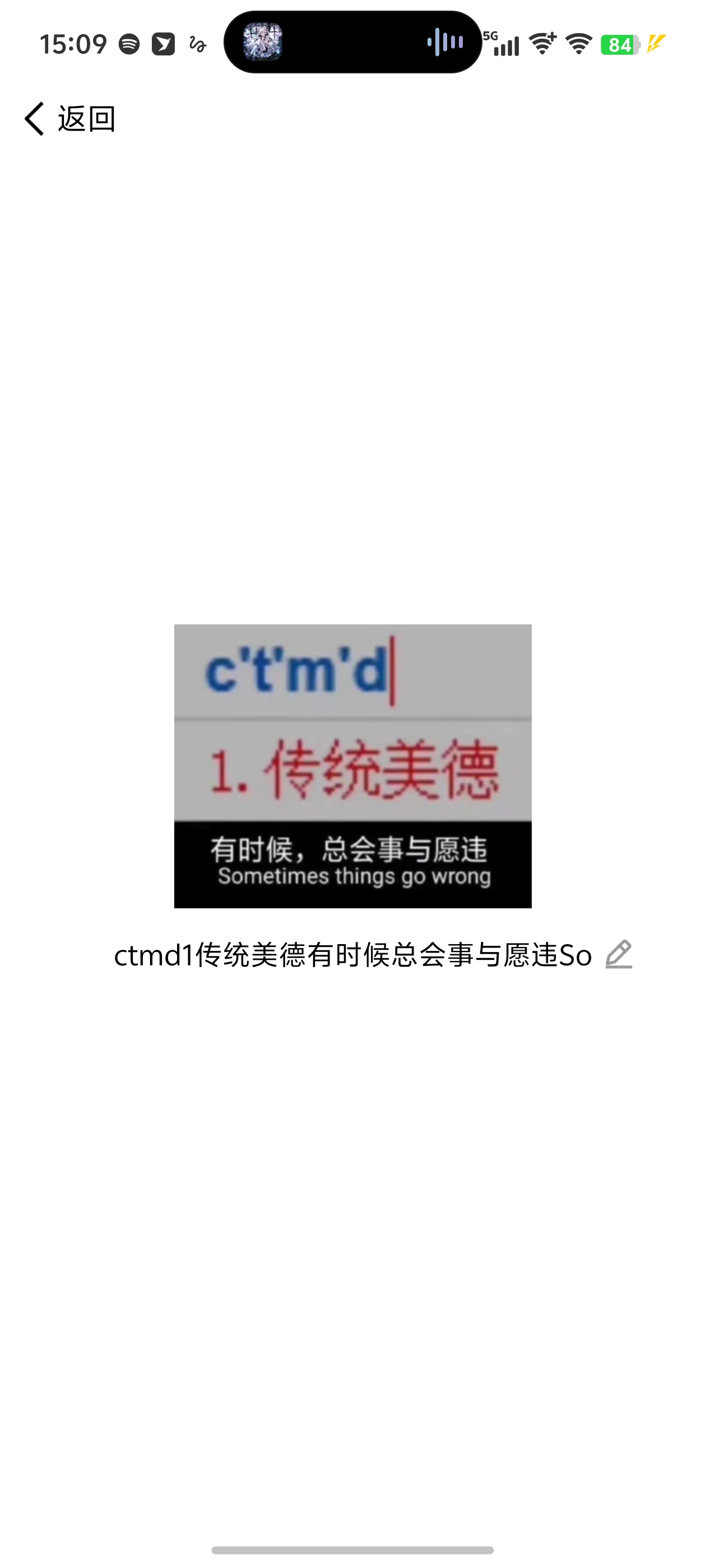 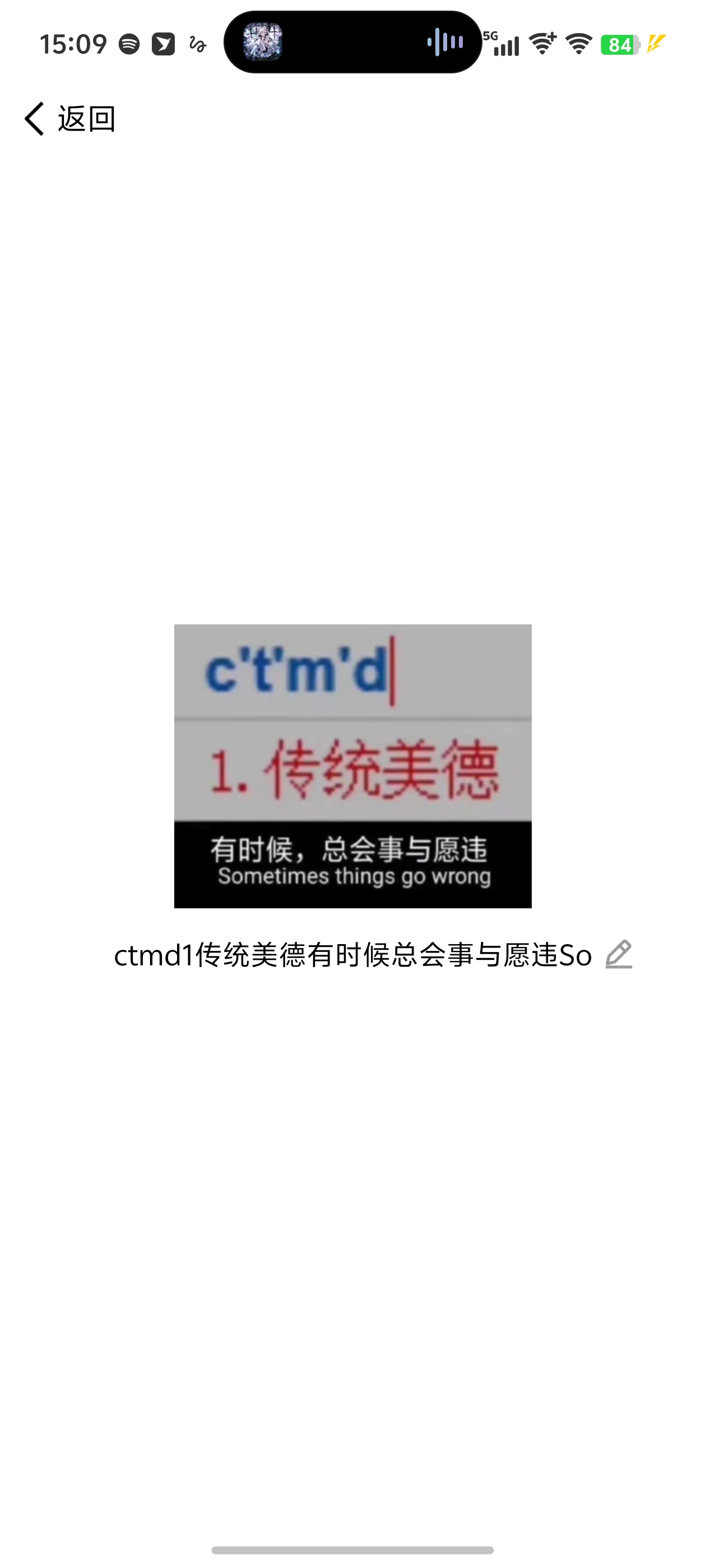 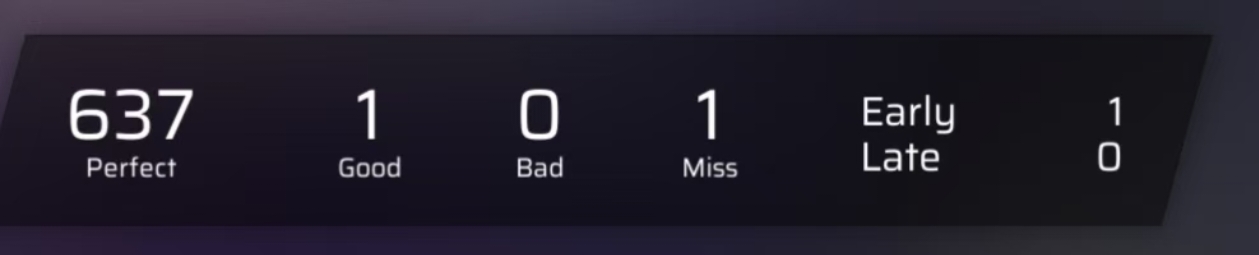 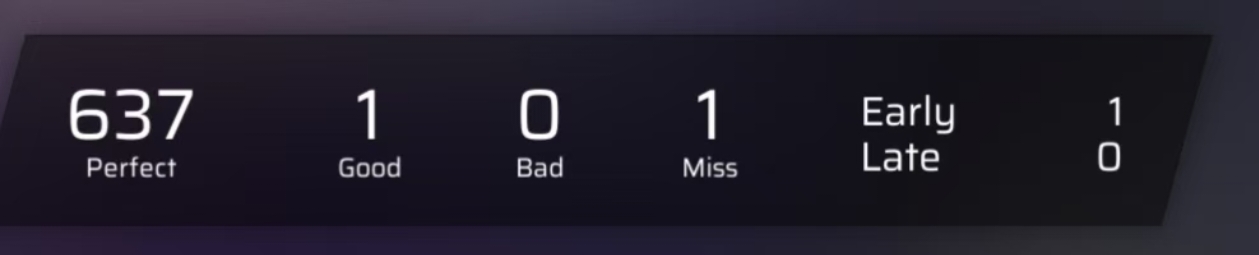 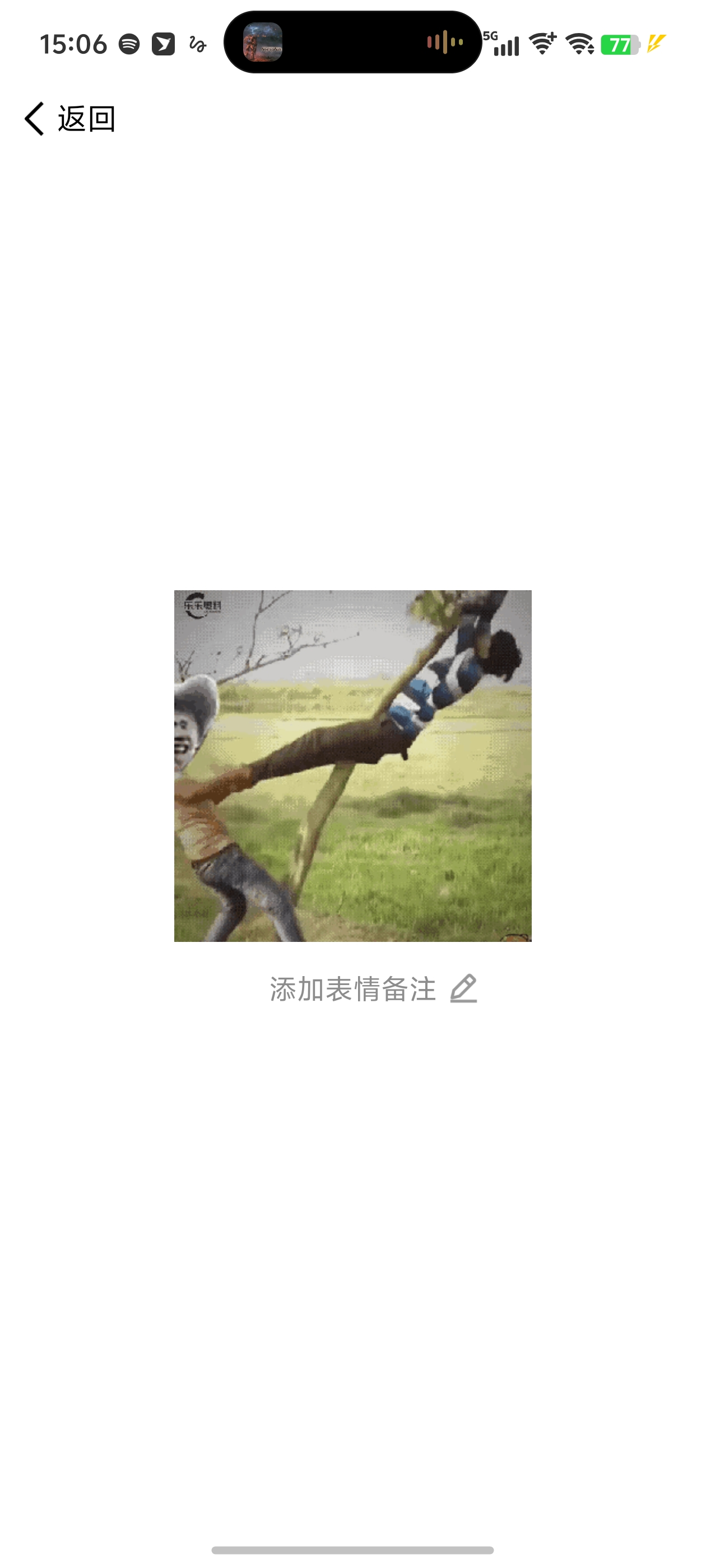 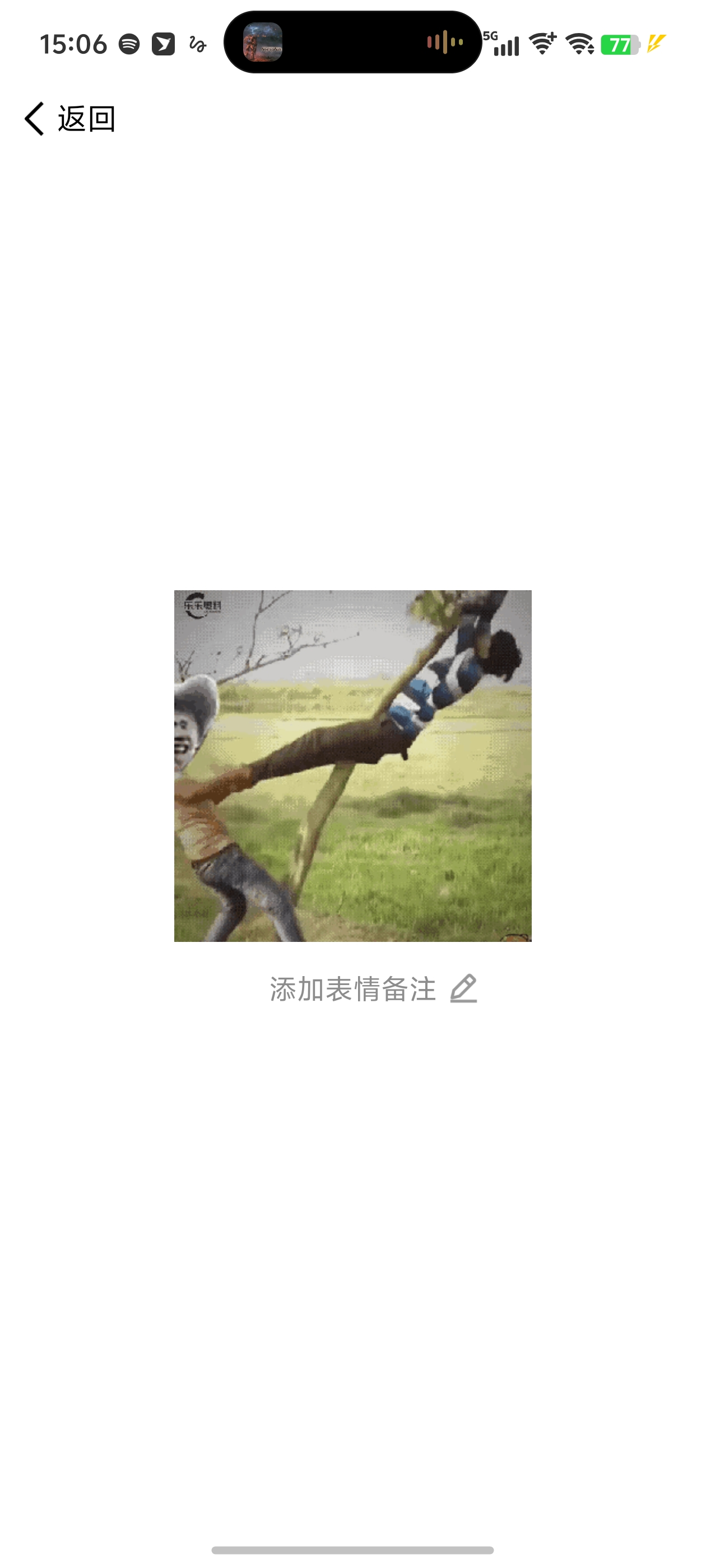 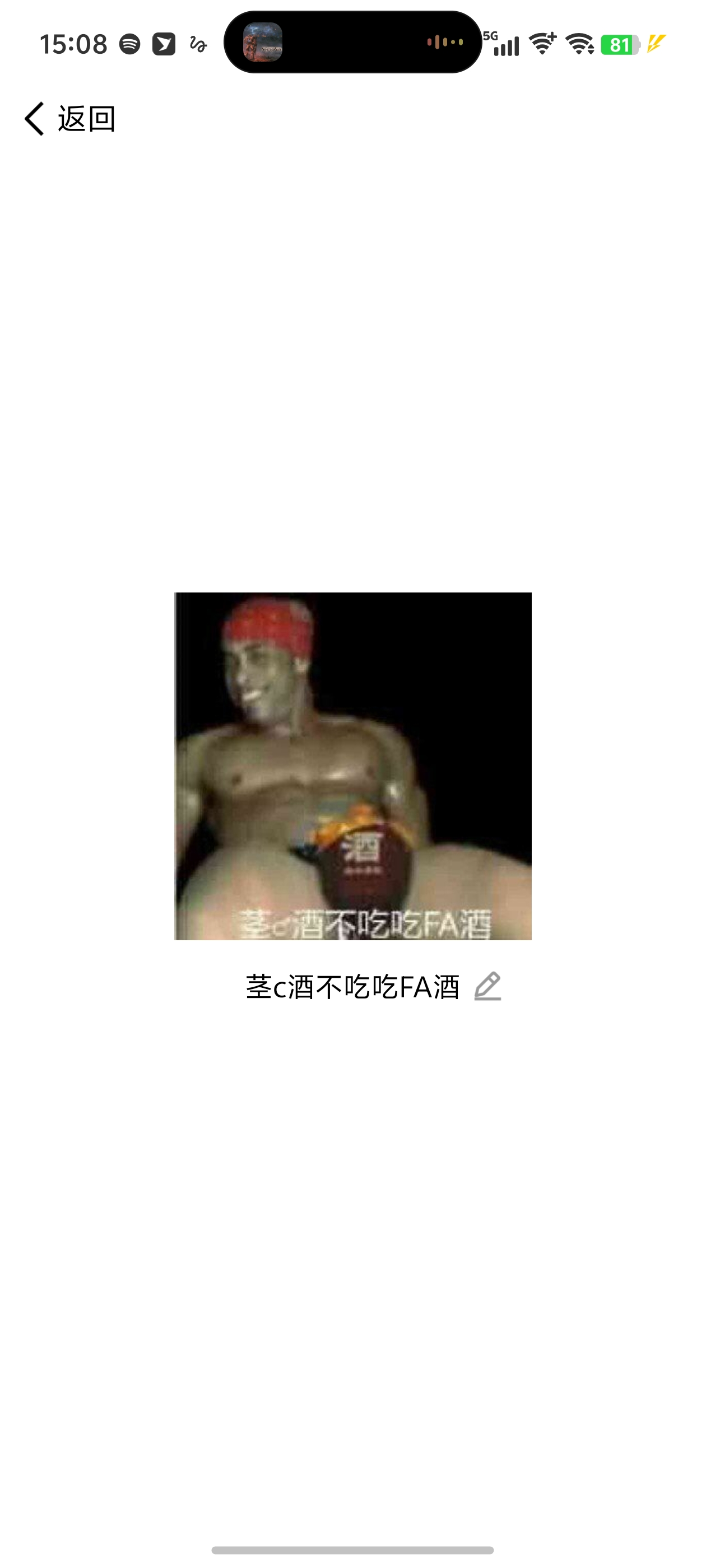 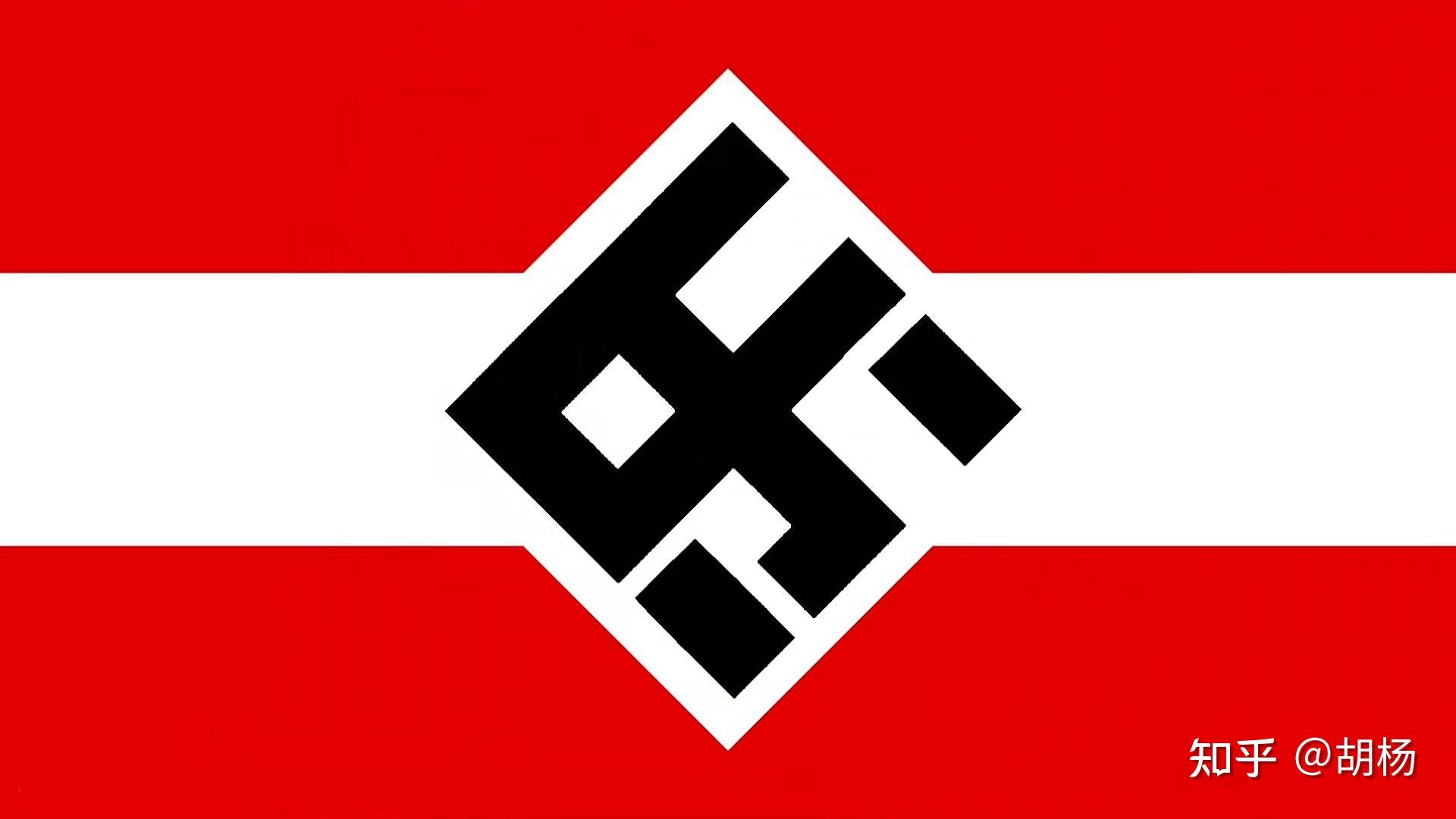 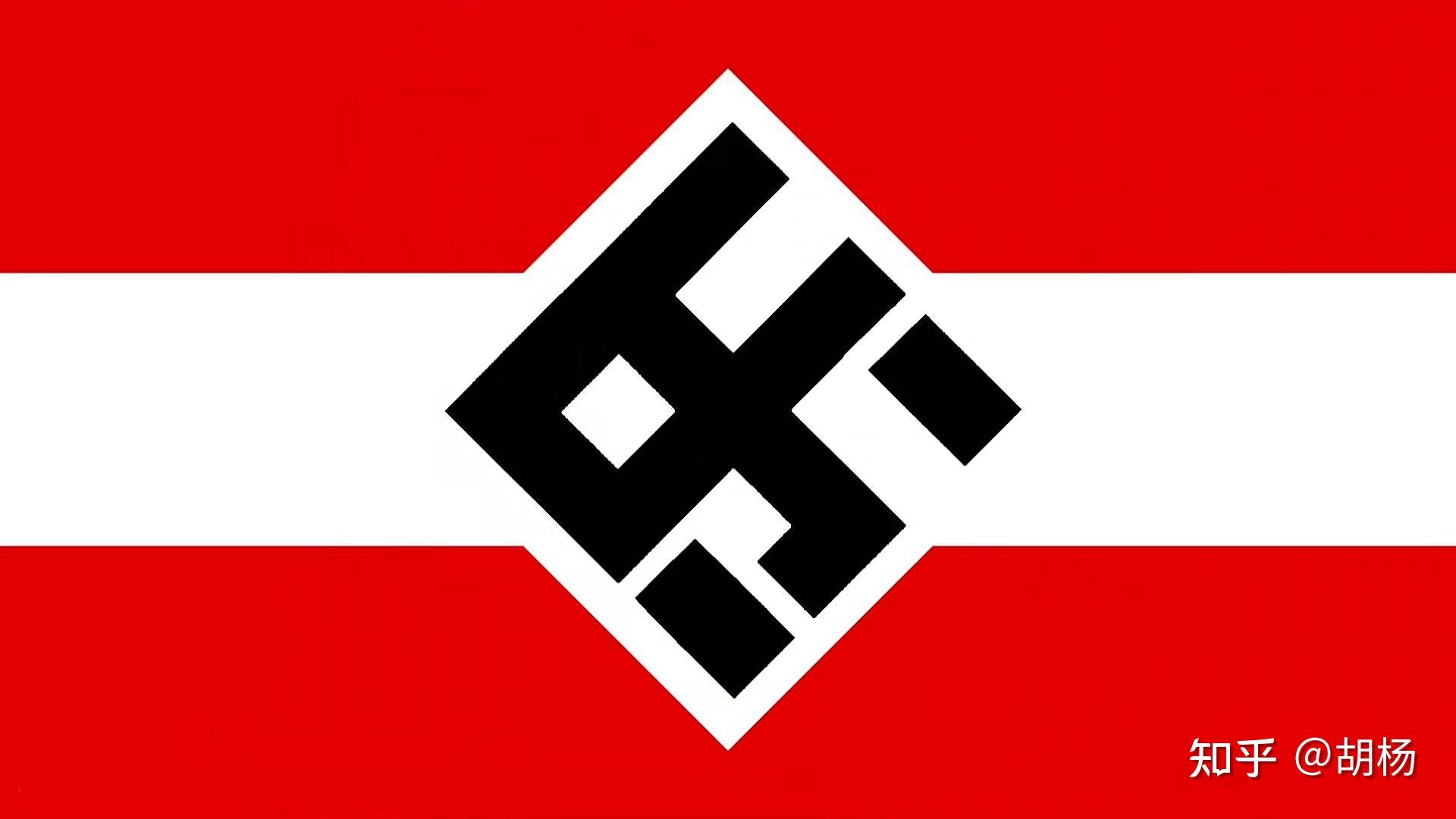 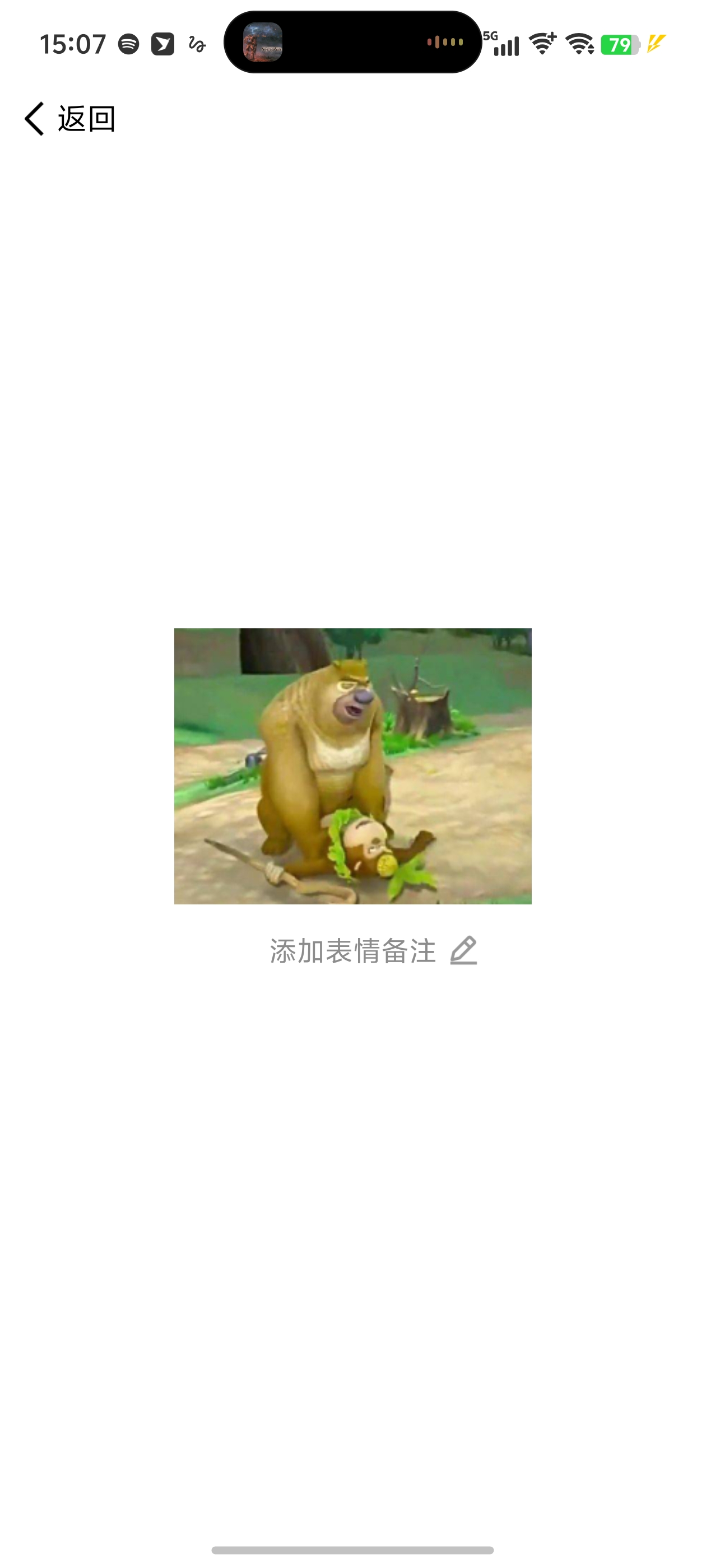 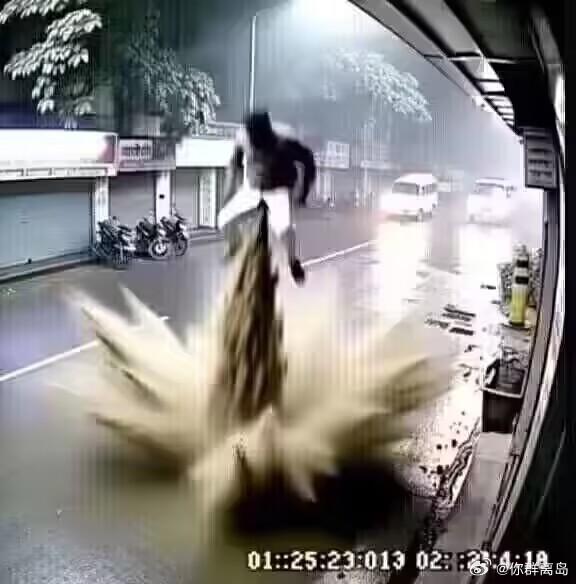 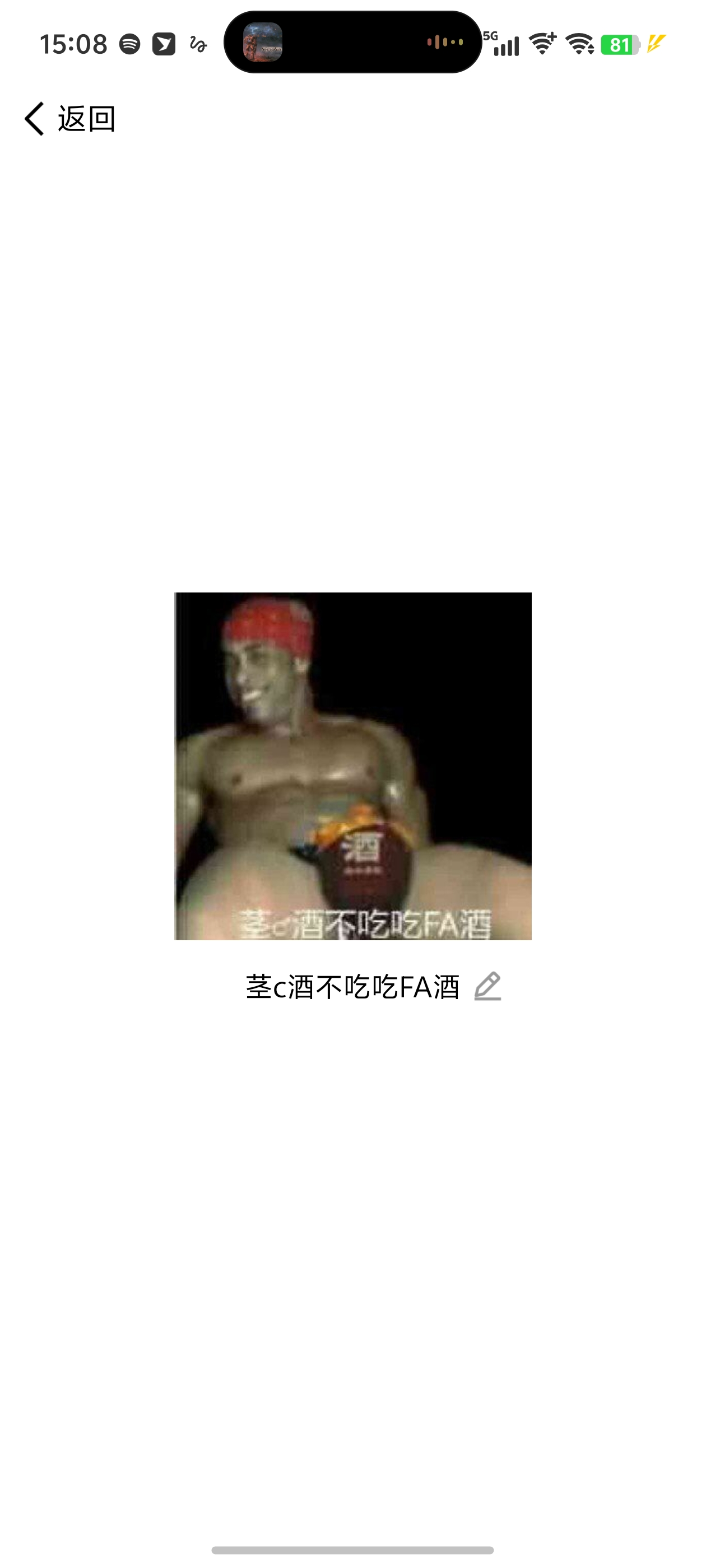 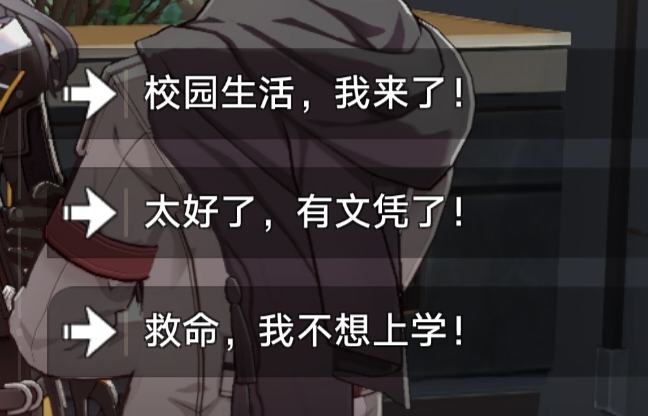 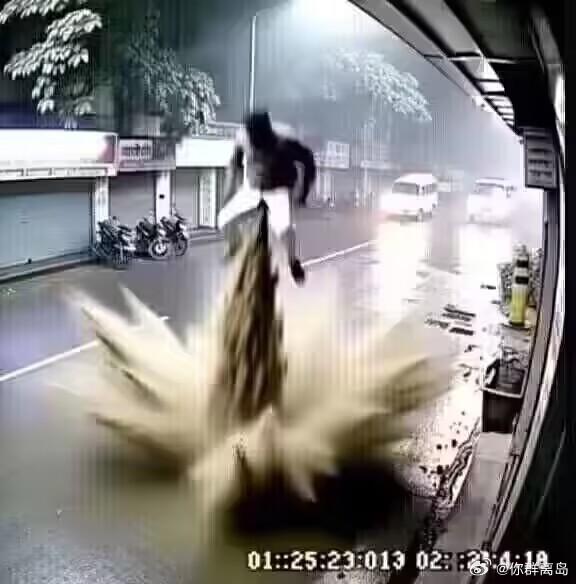 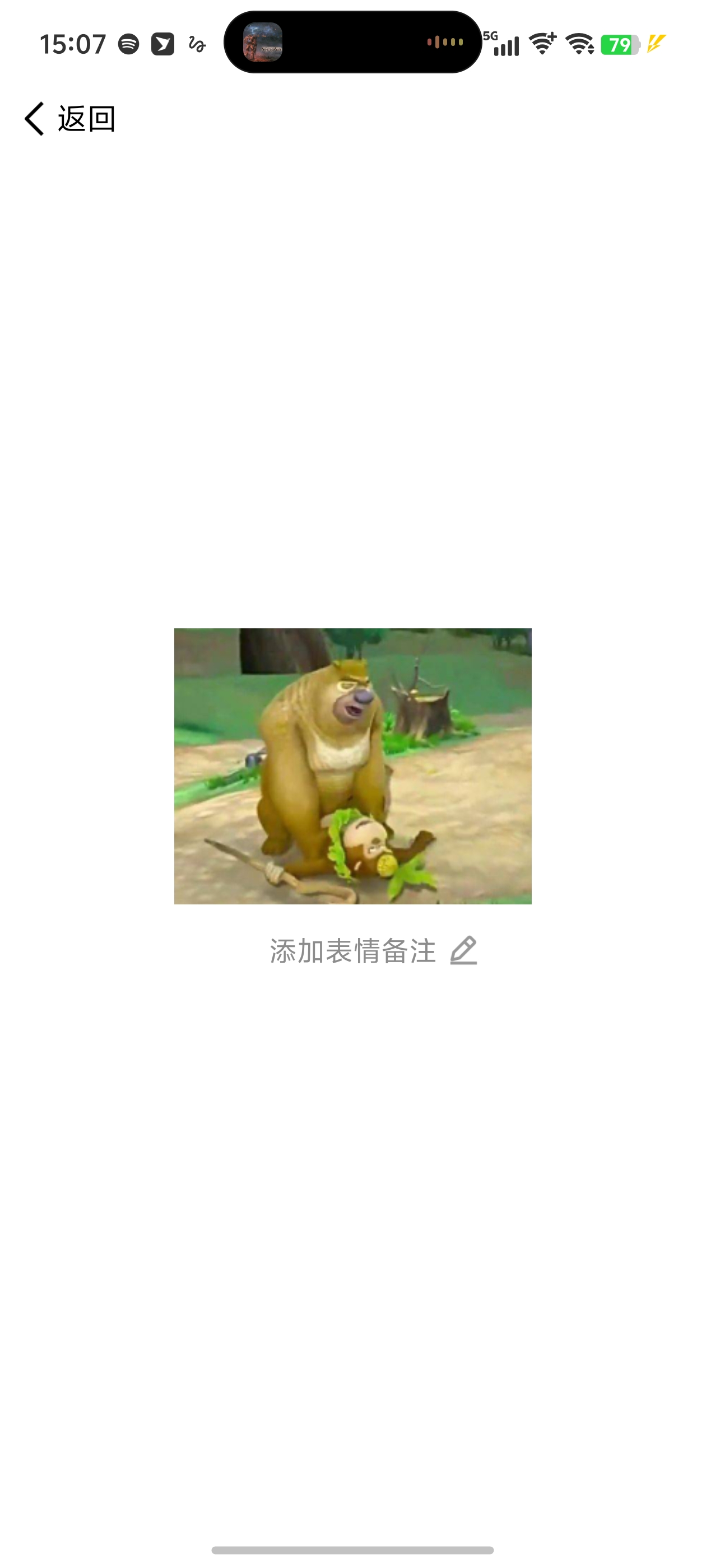 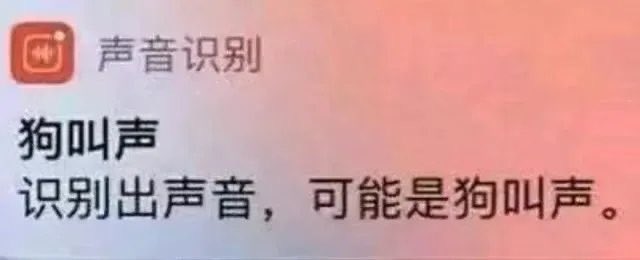 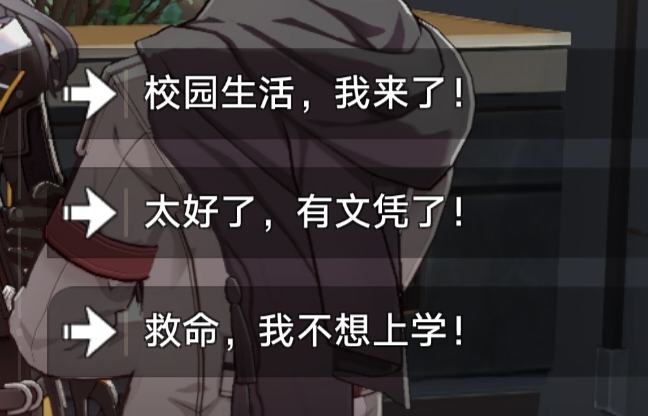 手机里面叼图太多了
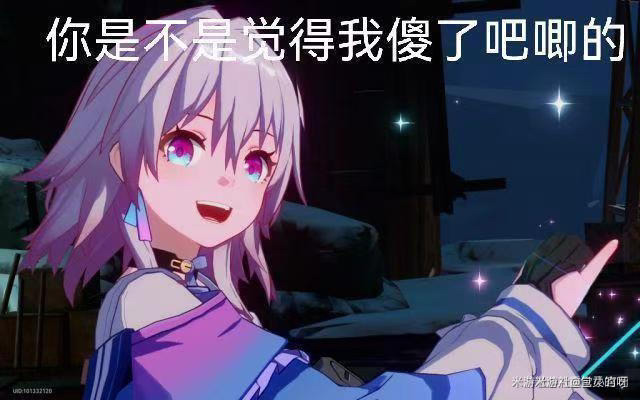 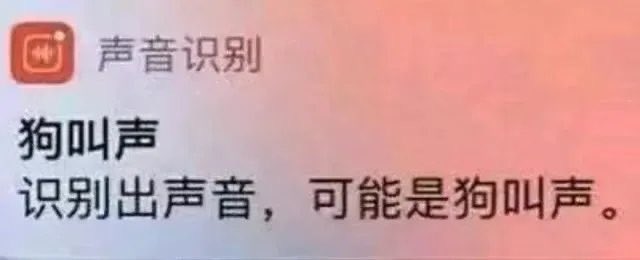 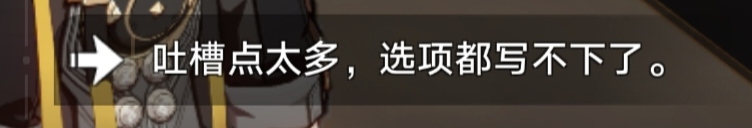 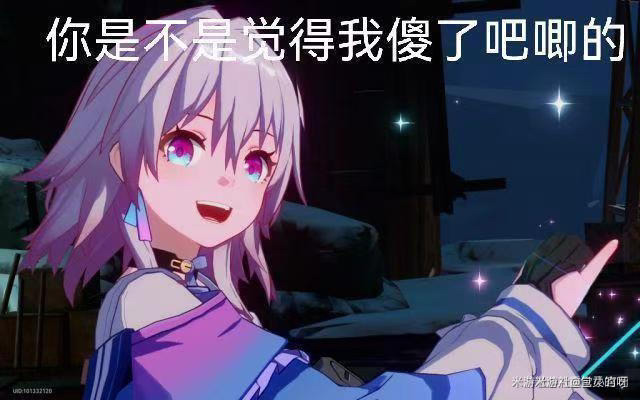 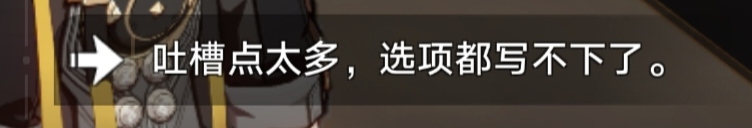 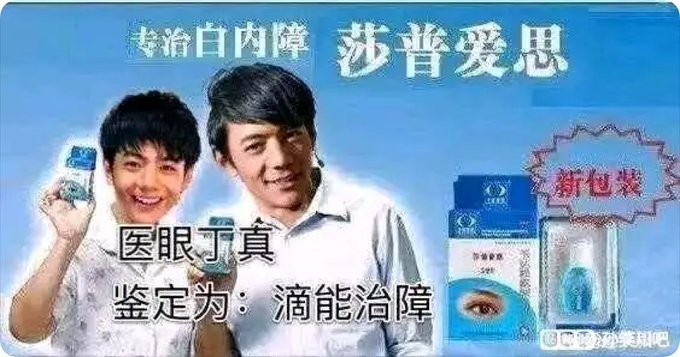 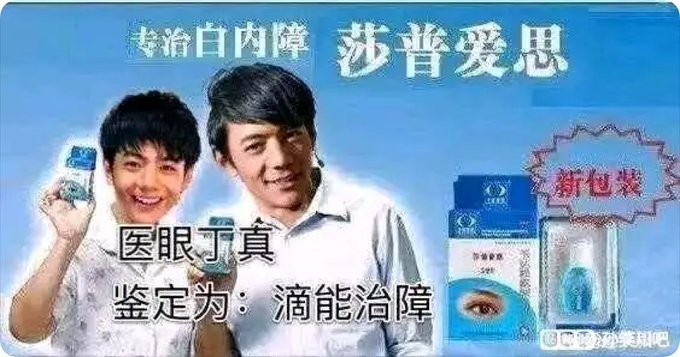 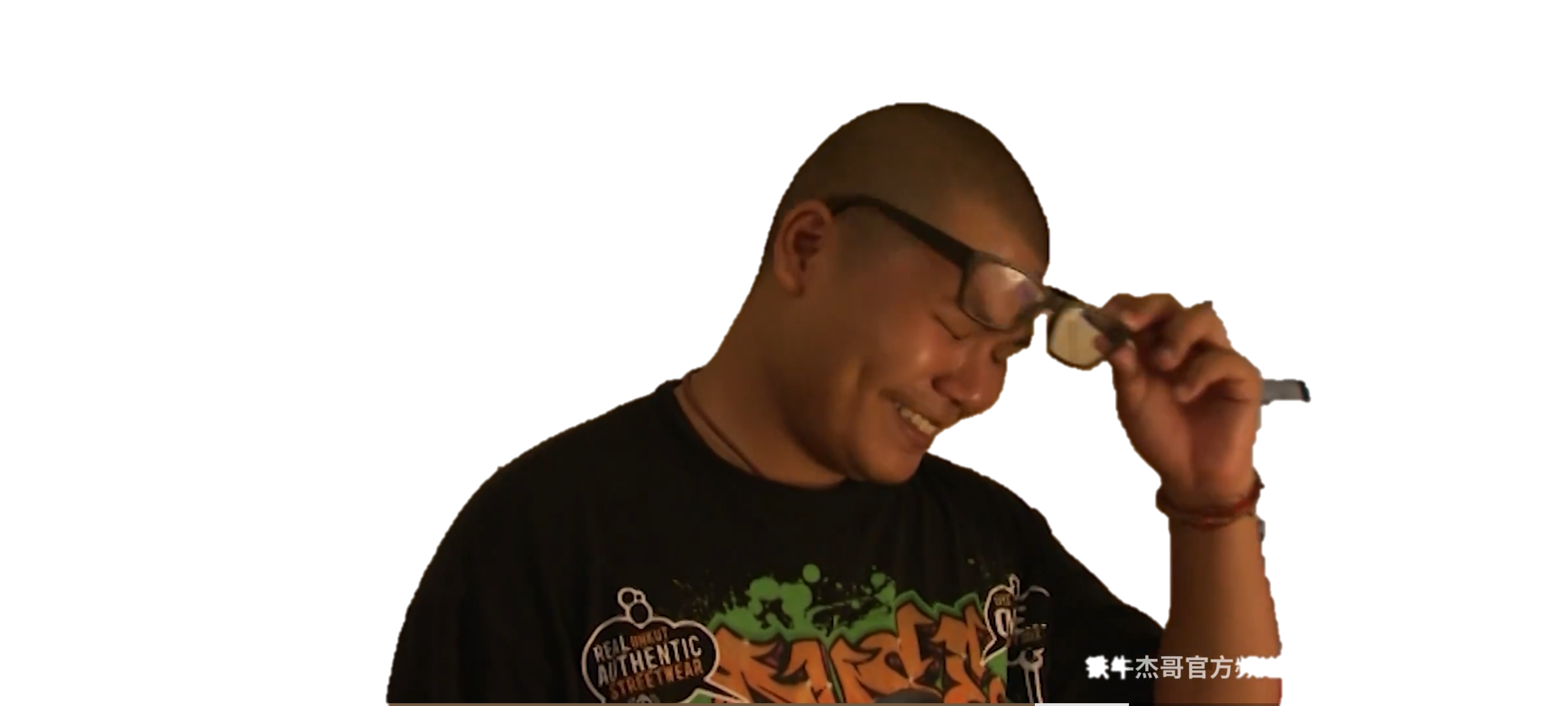 波塞冬の愤怒
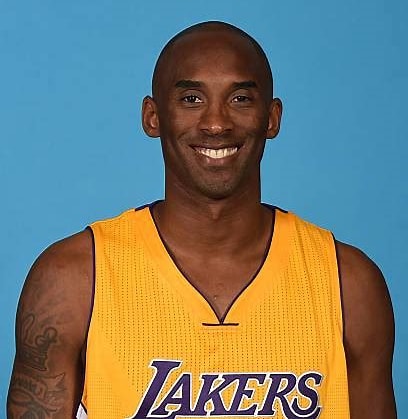 牛
妻
牛
迈诺斯：What can I say
人
波塞冬：爷有魔法
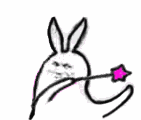 牛头人怪物
Bull-headed Man Monster
迈诺斯恼羞成怒.png
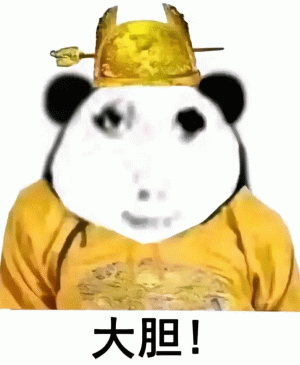 来人！
造个东西
把这玩意关了
牛
人
取名Labyrinth
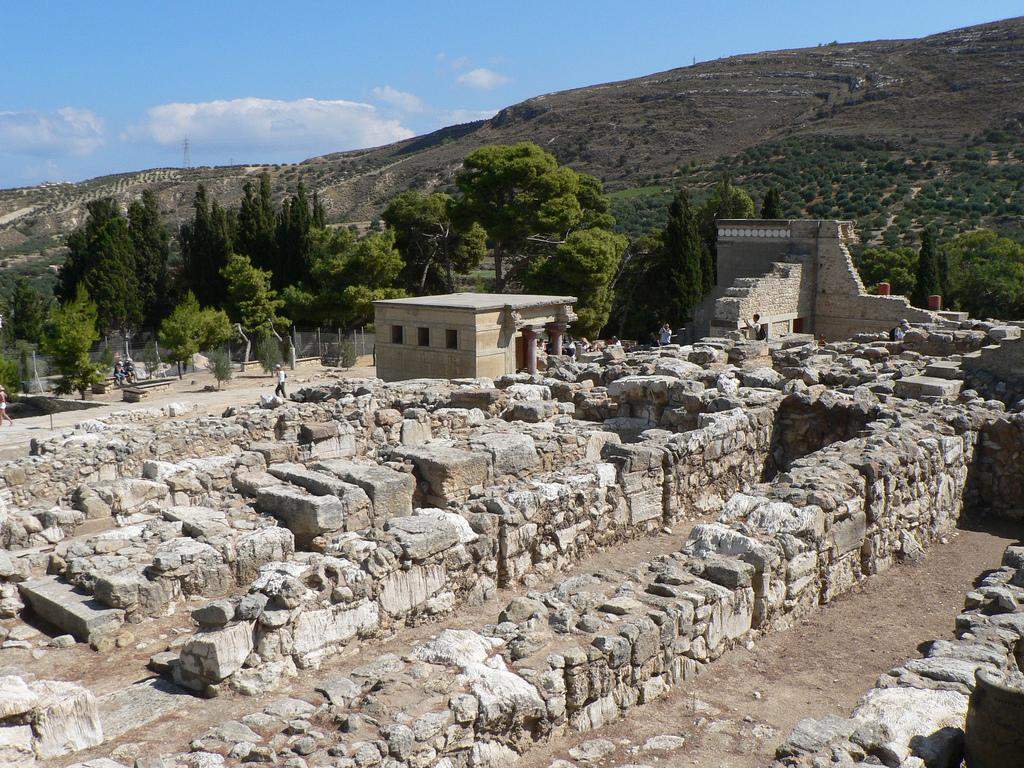 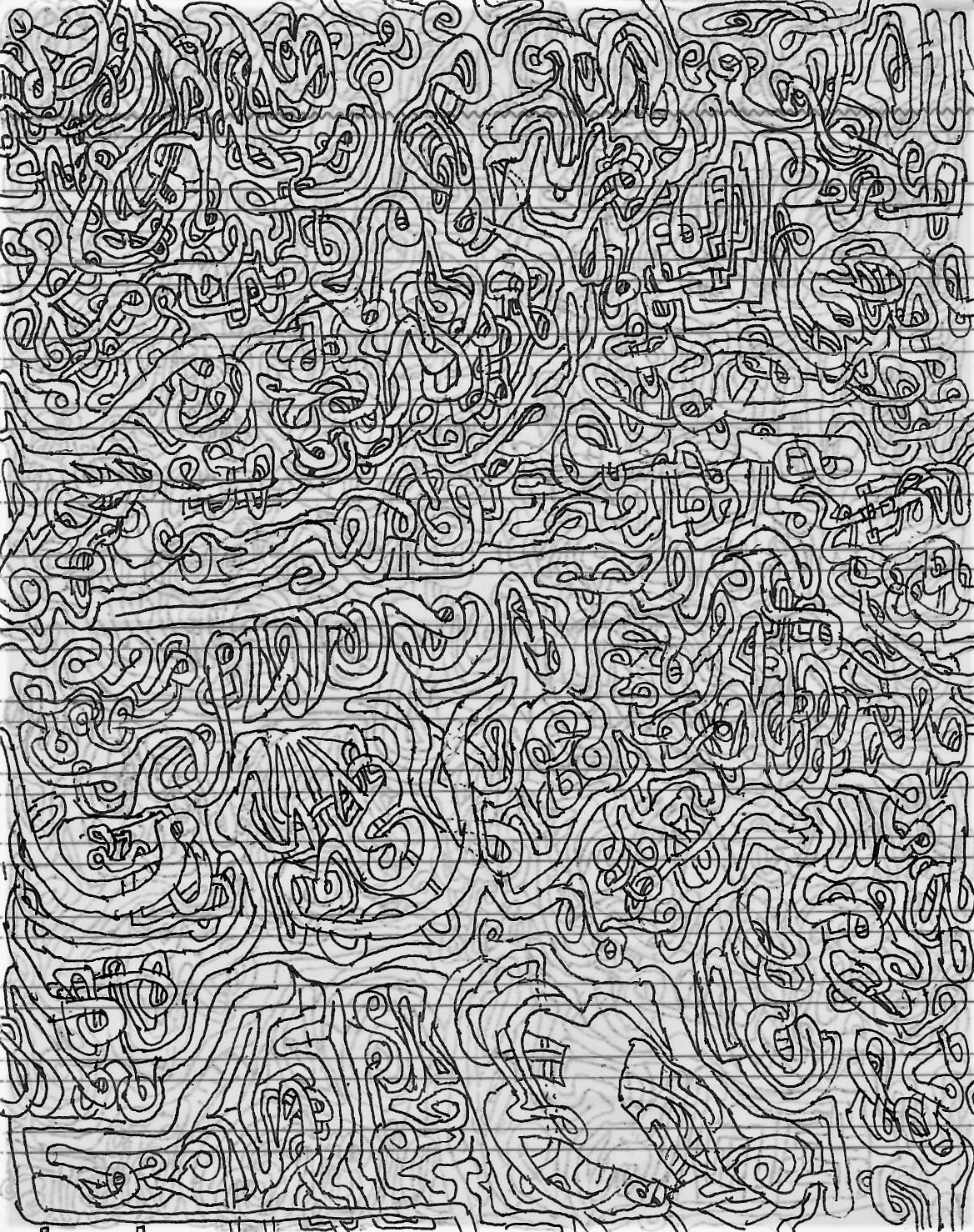 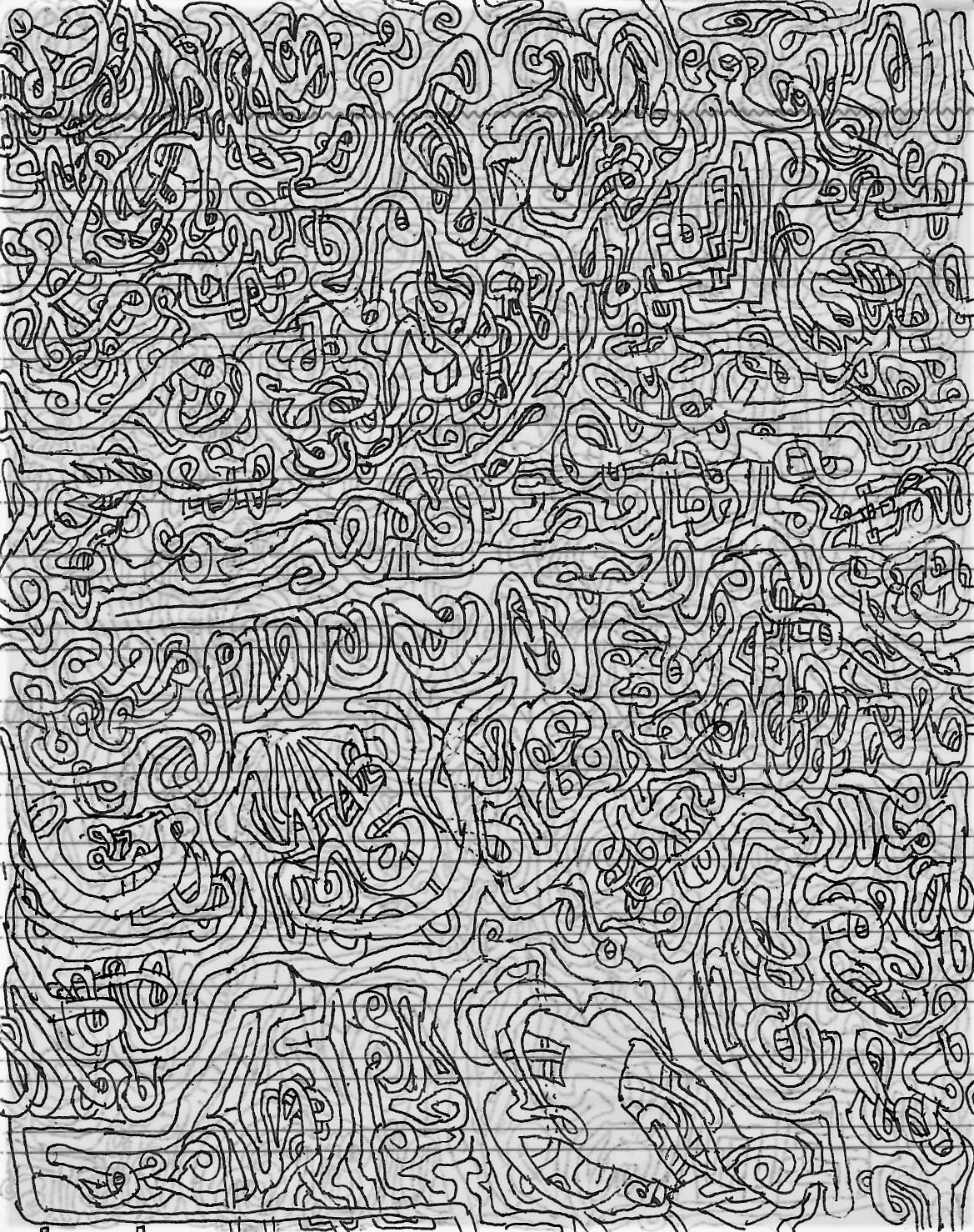 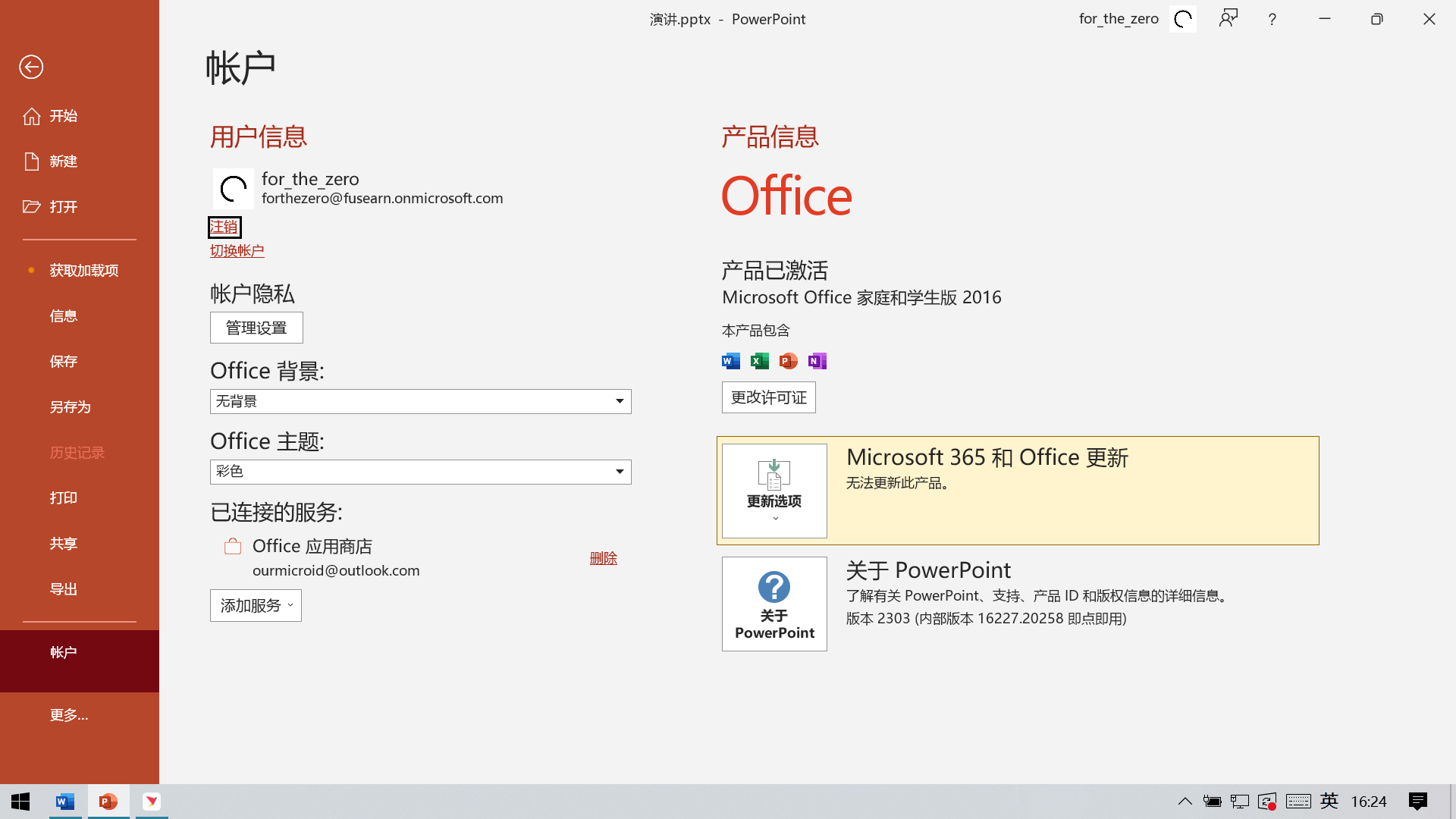 没有平滑切换（悲
Labyrinth
取名Labyrinth
：n.迷宫;[解剖]迷路;难解的事物
     近义词：maze
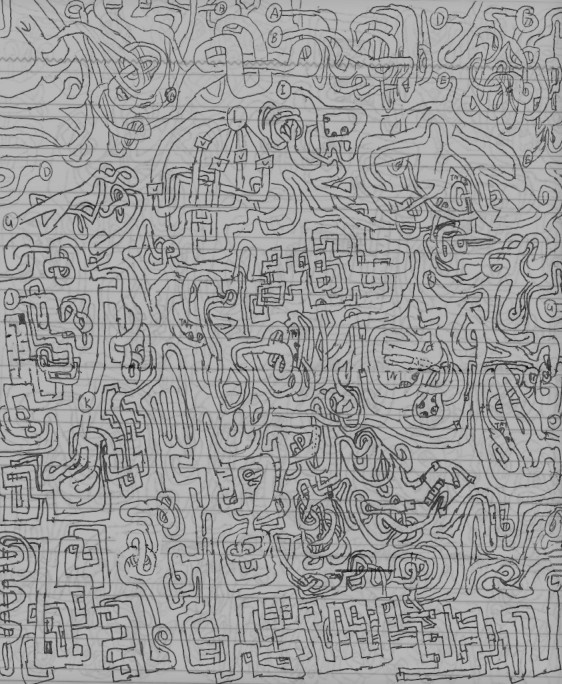 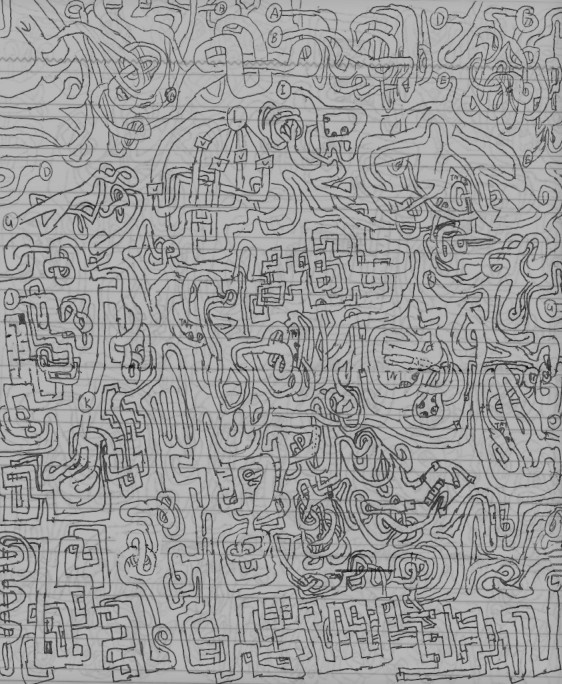 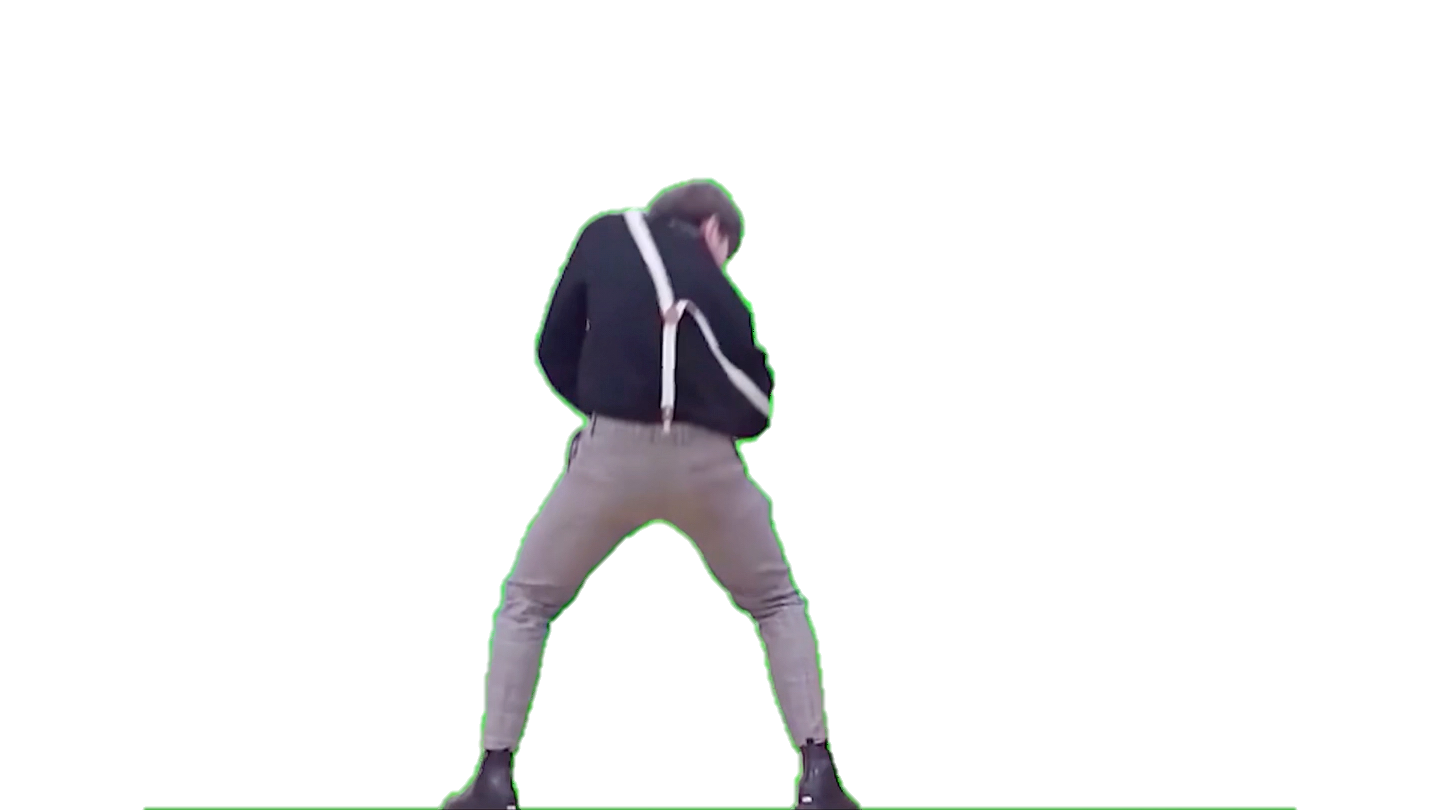 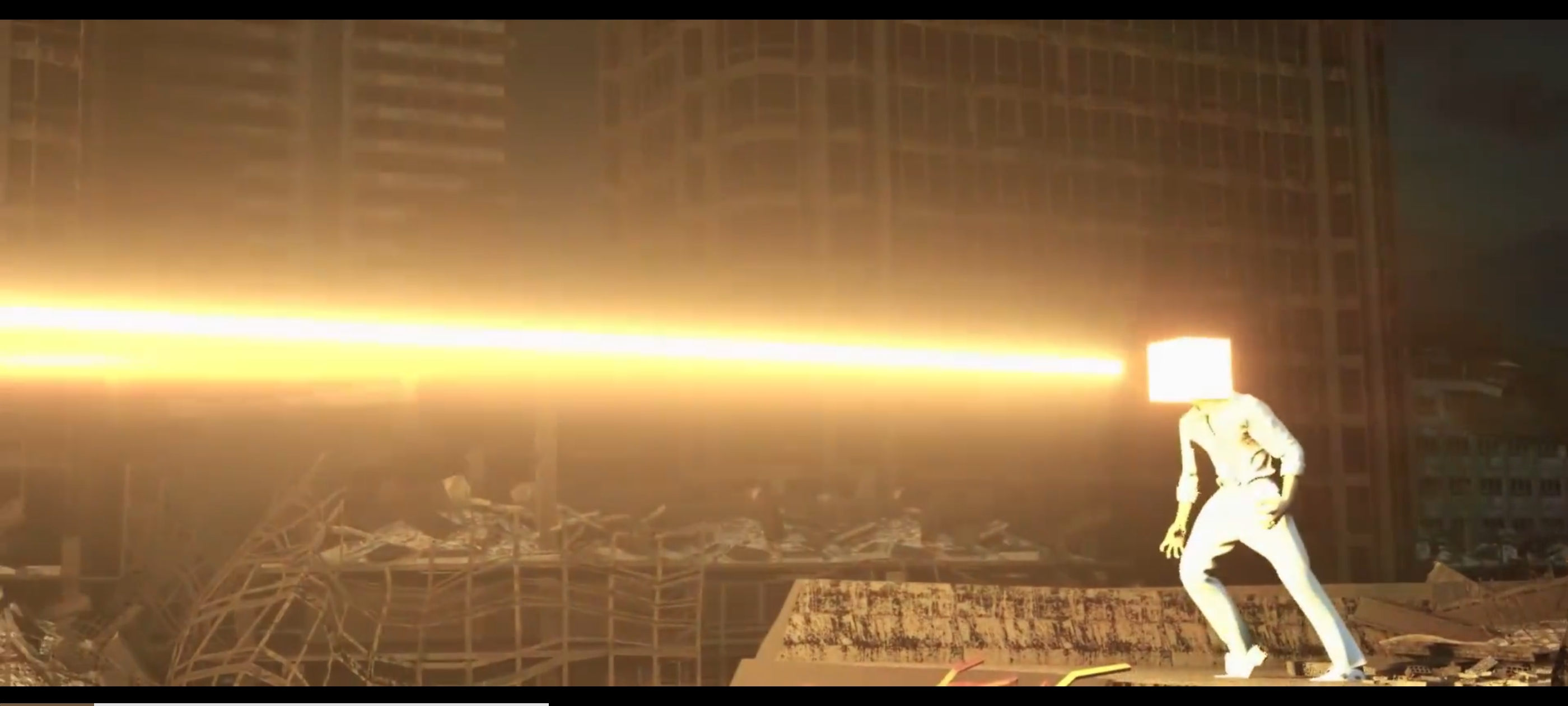 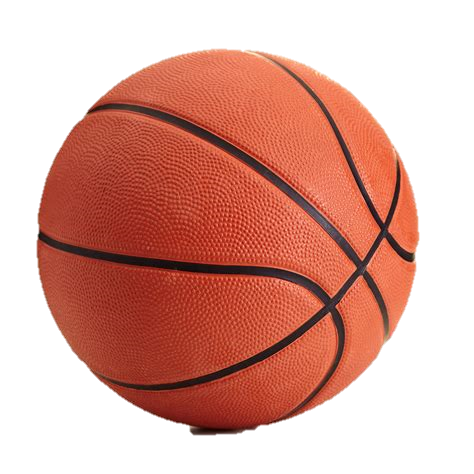 希
腊
佬
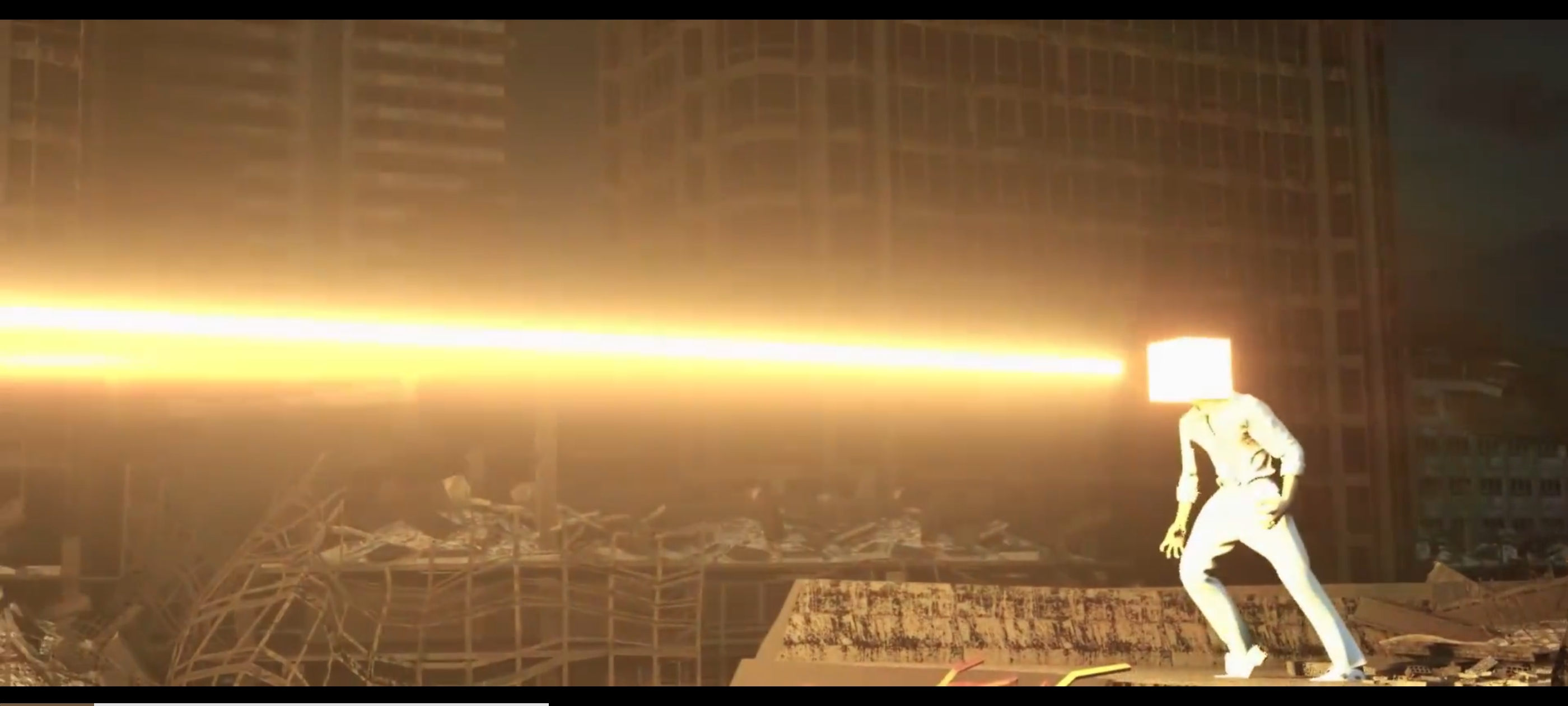 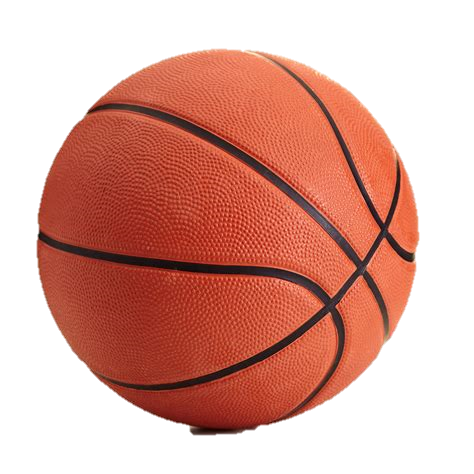 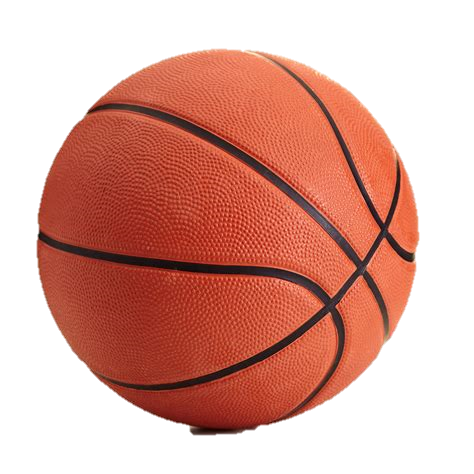 牢迈
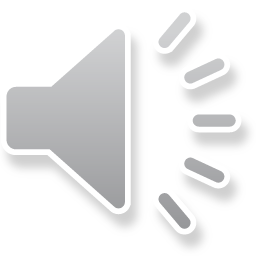 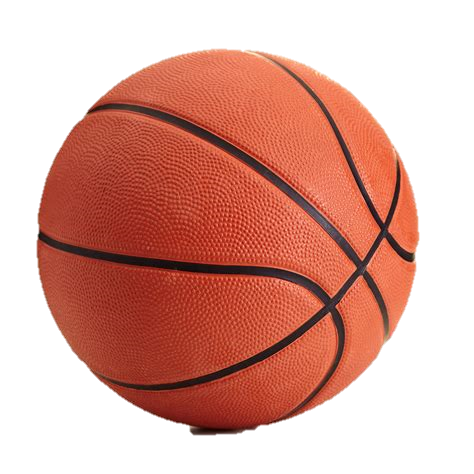 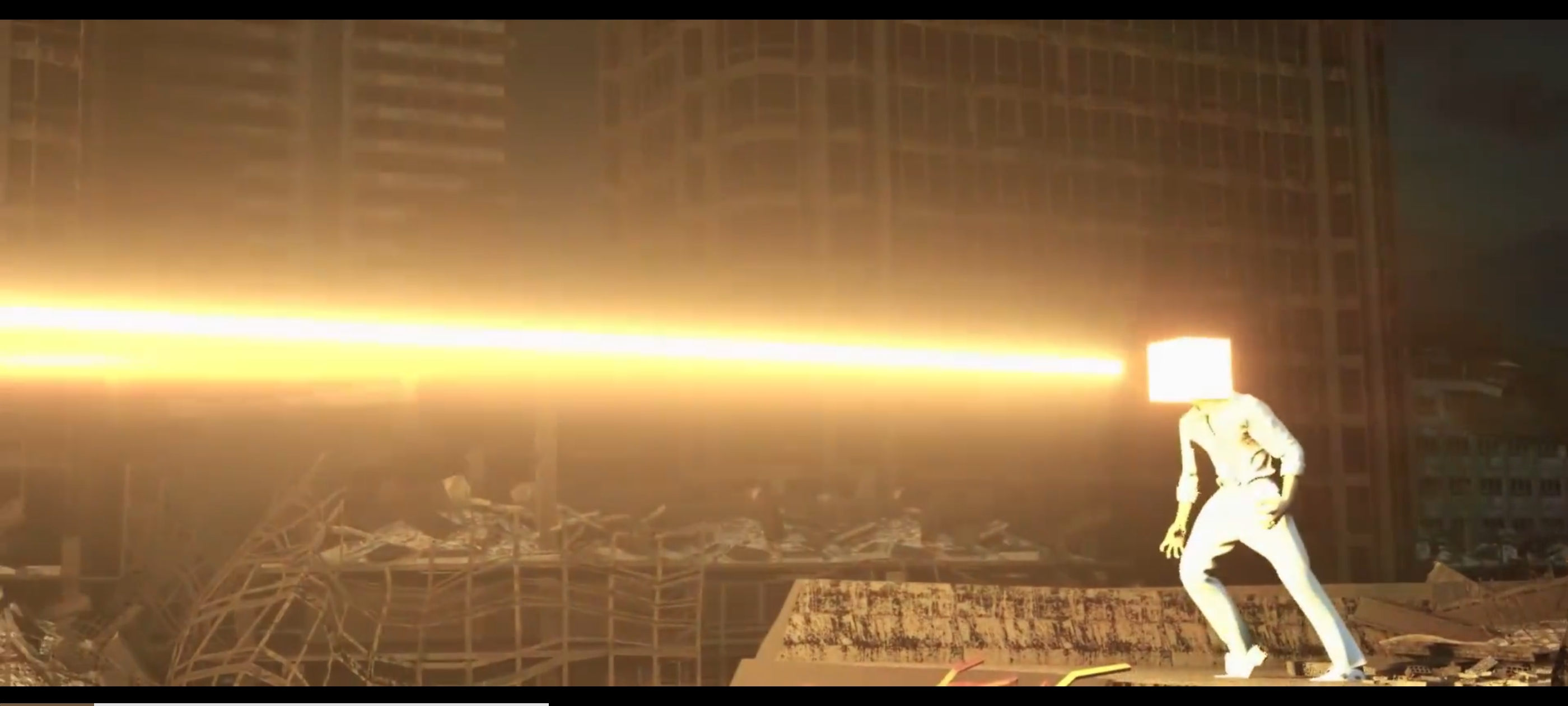 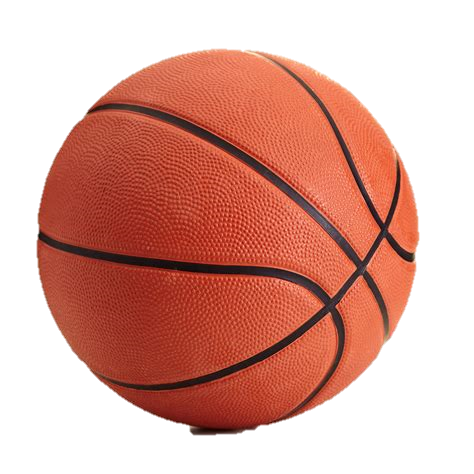 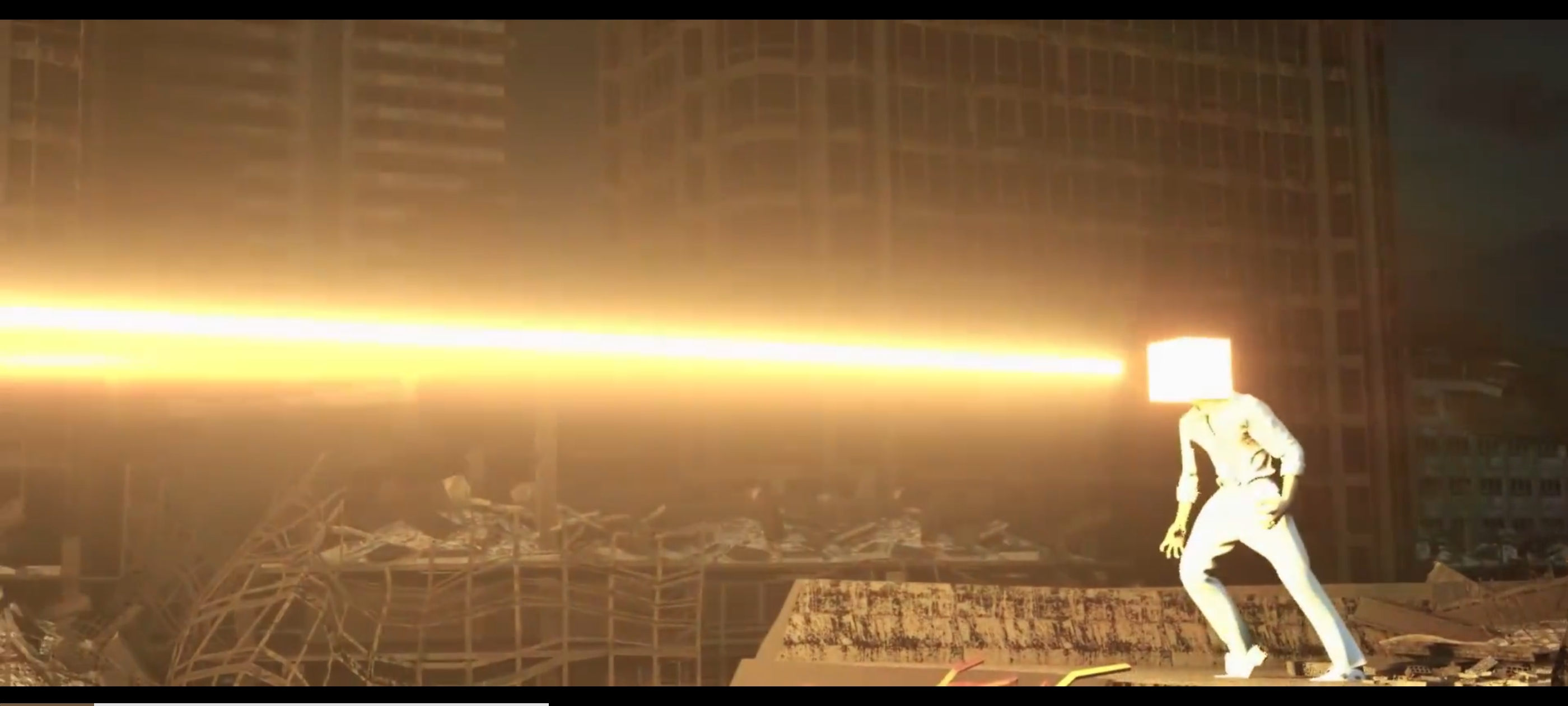 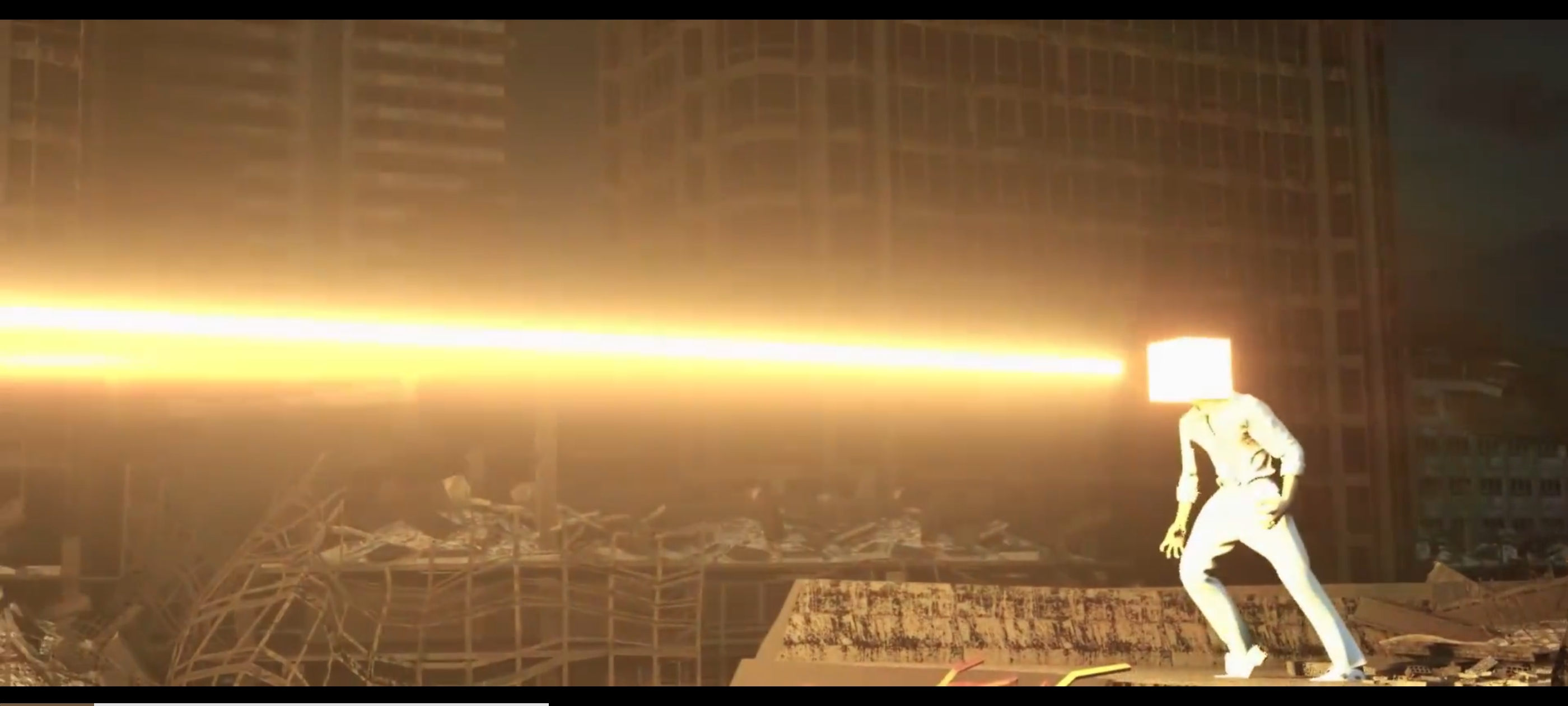 迈诺斯：老实点
送七对童男童女喂它
牛
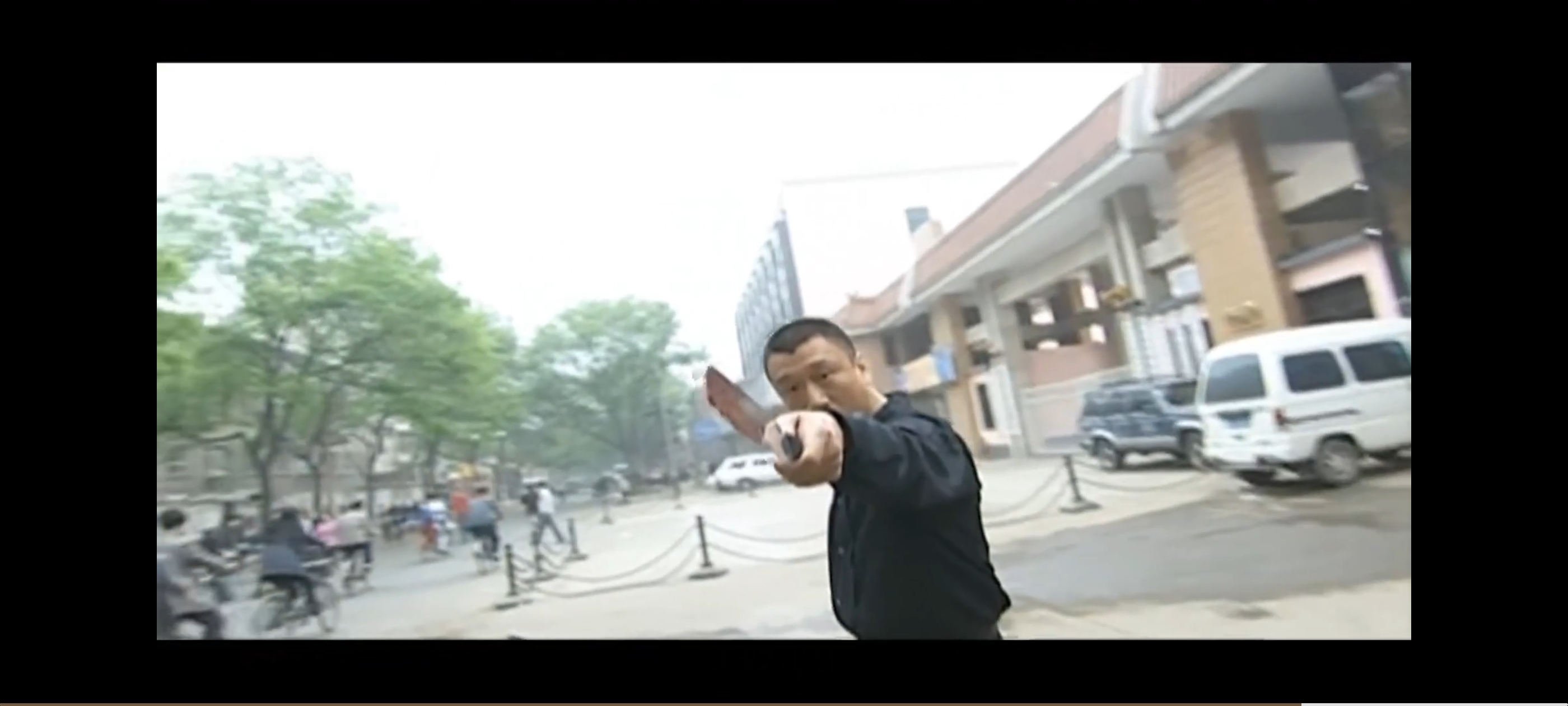 人
希腊人（败）

(⁠╥⁠﹏⁠╥⁠)
此处应有
FBI Open The Door.jpg
Theseus 忒修斯：
噢~您母亲的~我要杀了你
阿里阿德涅：
（迈诺斯女儿，忒修斯爱人）
线团，你值得拥有
线团：在古英语中是clew
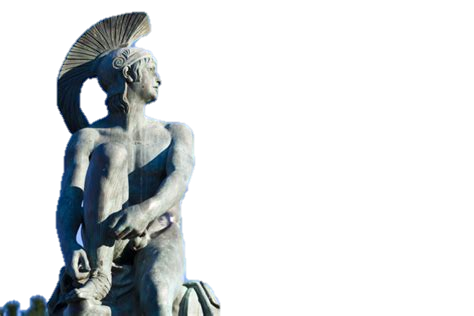 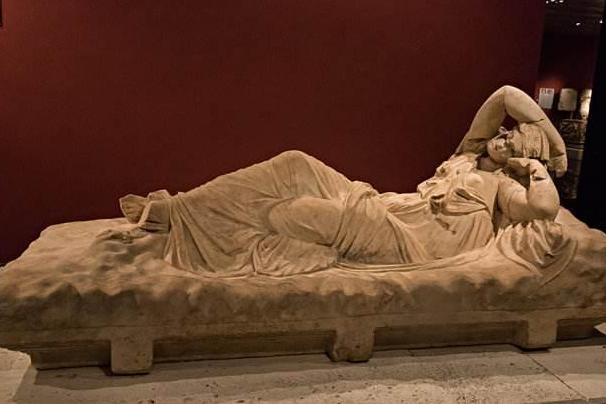 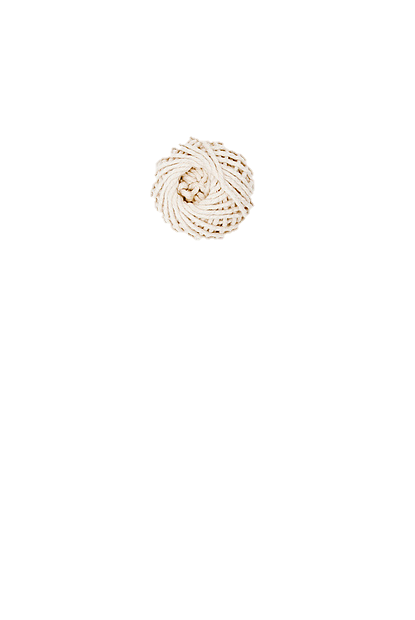 战斗中请稍后
忒修斯
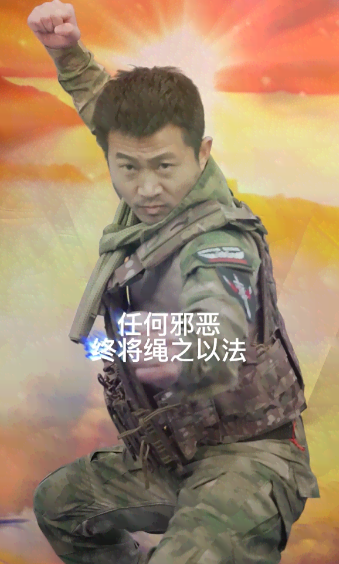 牛
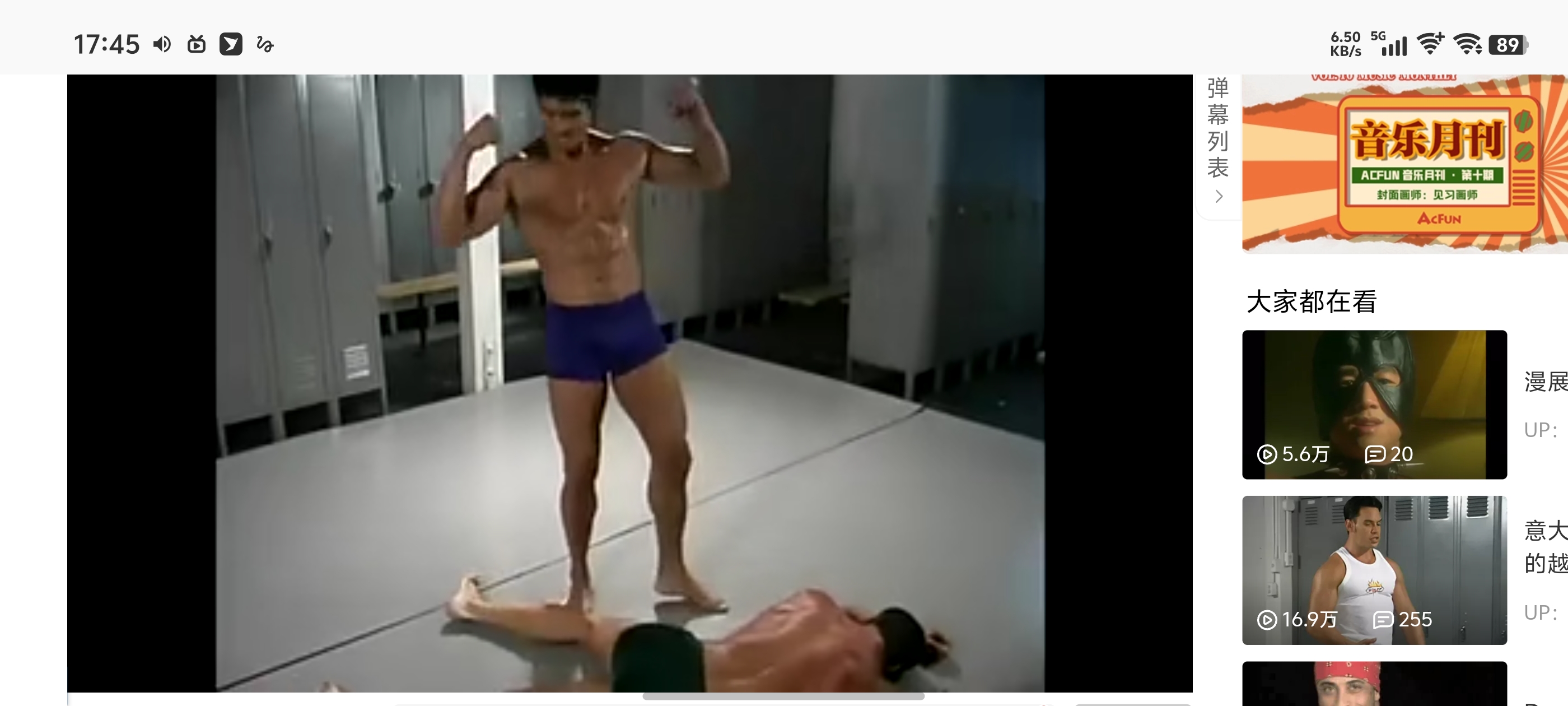 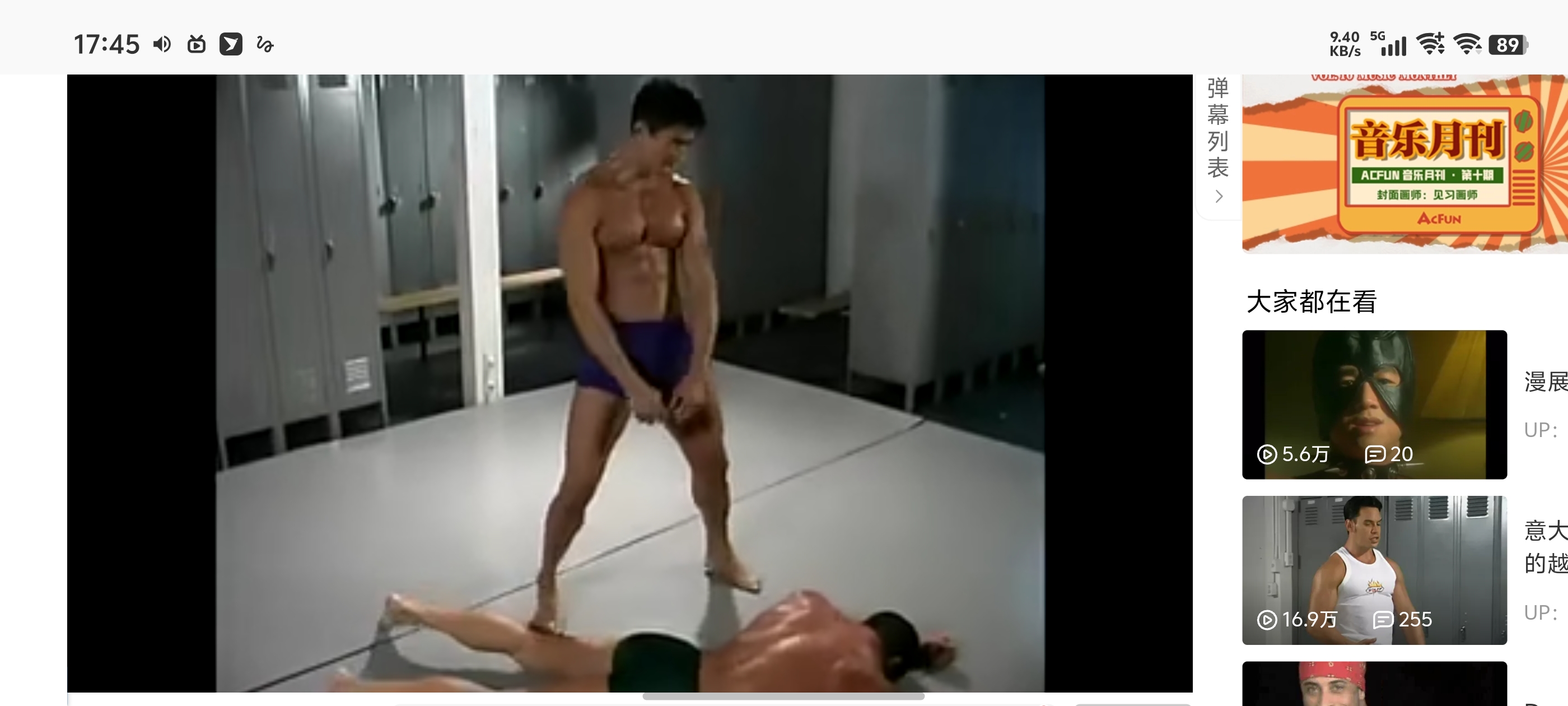 人
还好有线团，不然出不去了
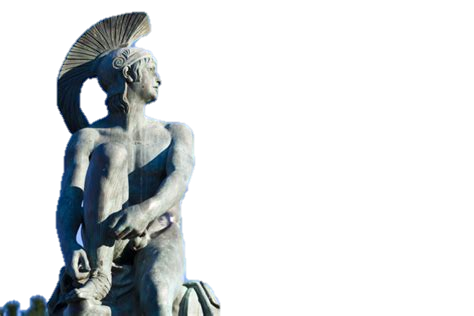 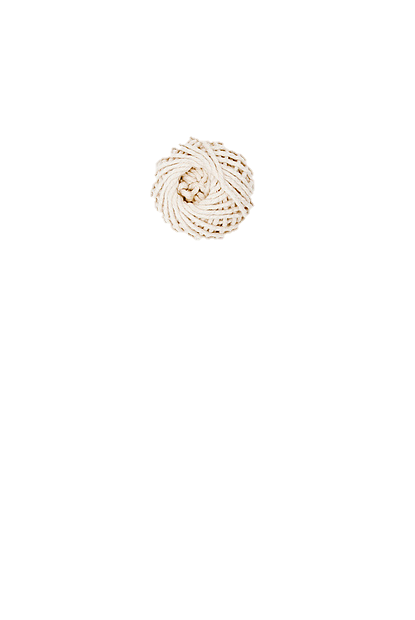 clew  clue
线团  线索
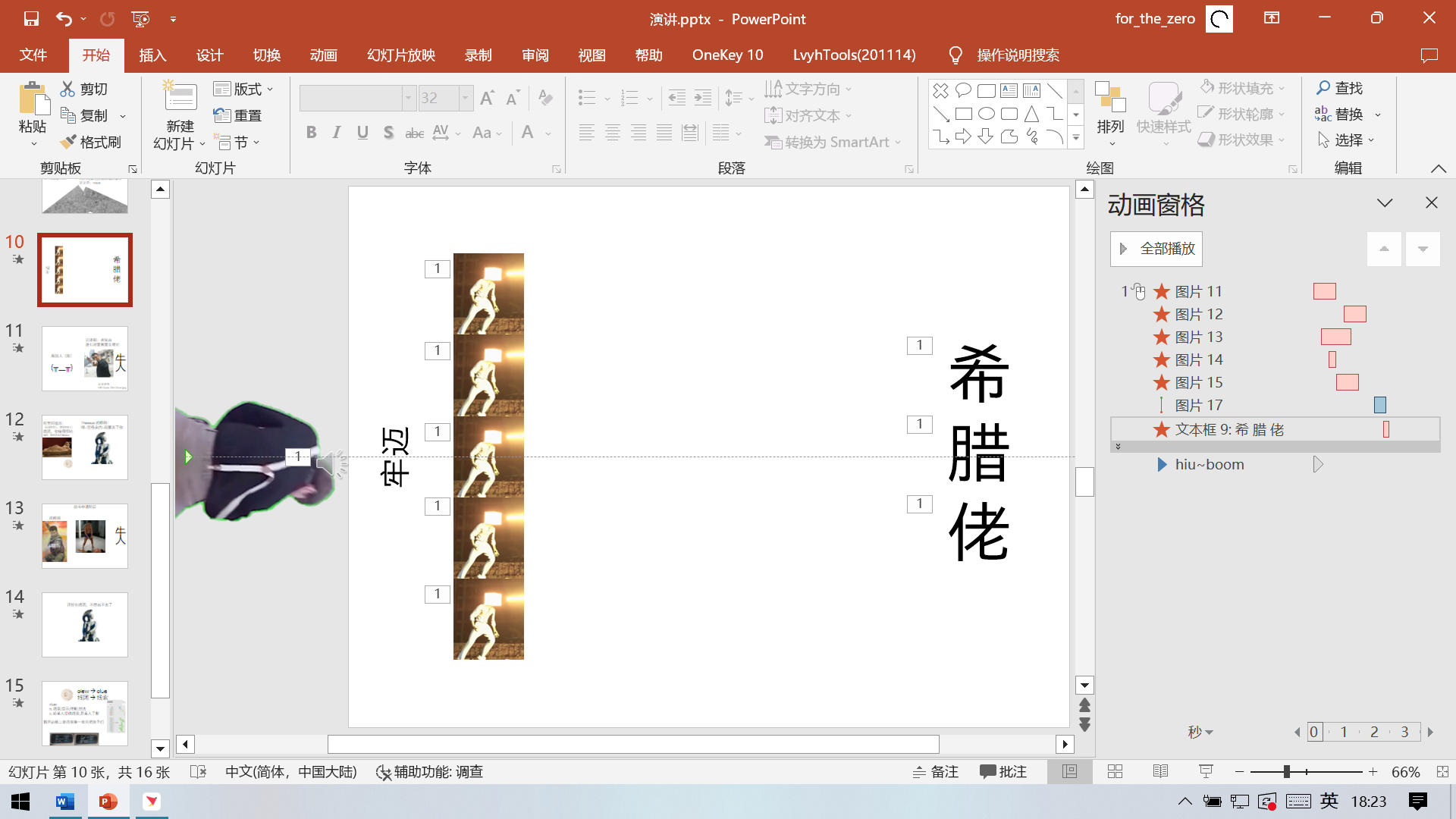 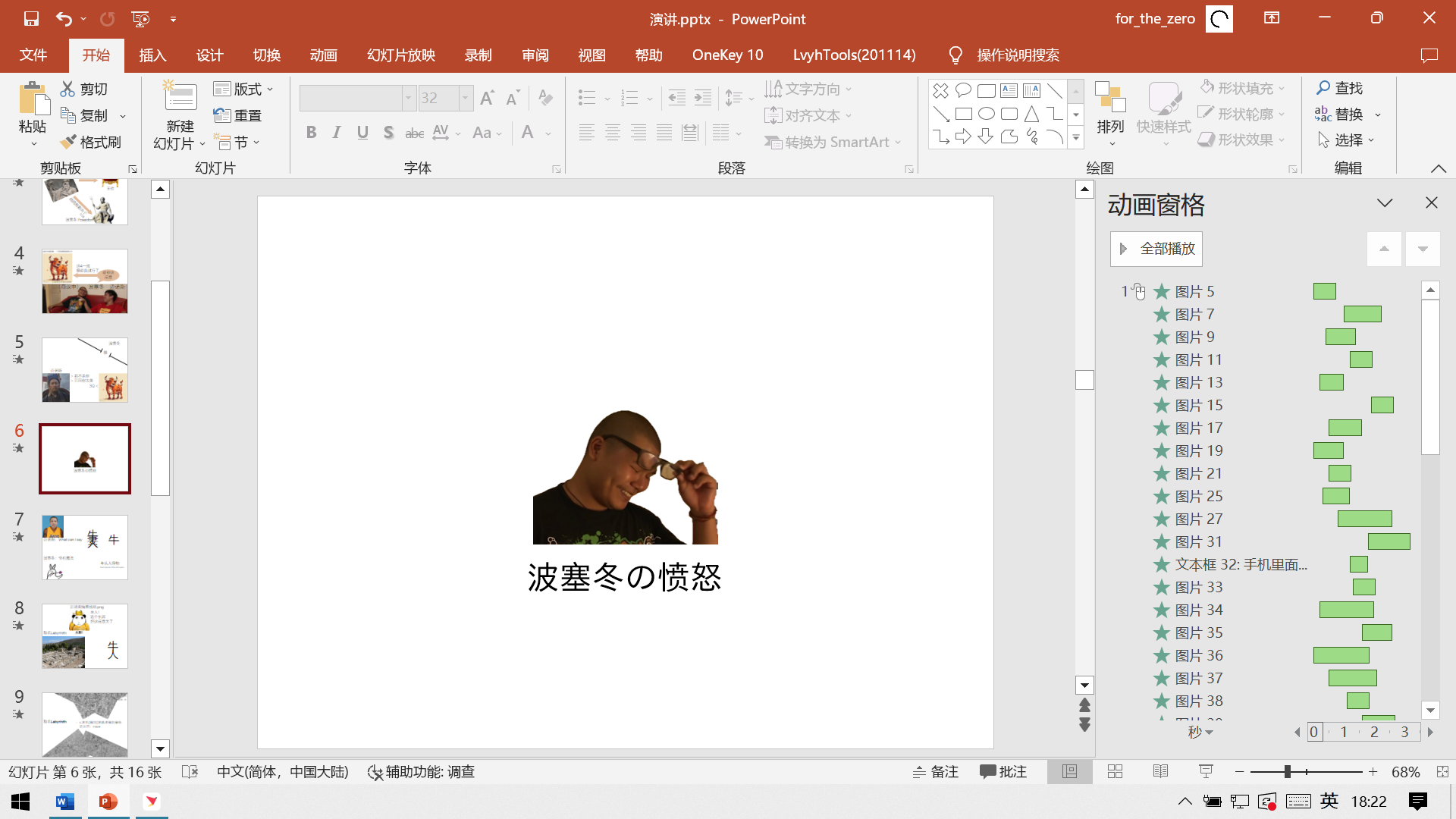 clue:
n. 线索,提示;理解,想法
v. 给某人提供线索,是某人了解
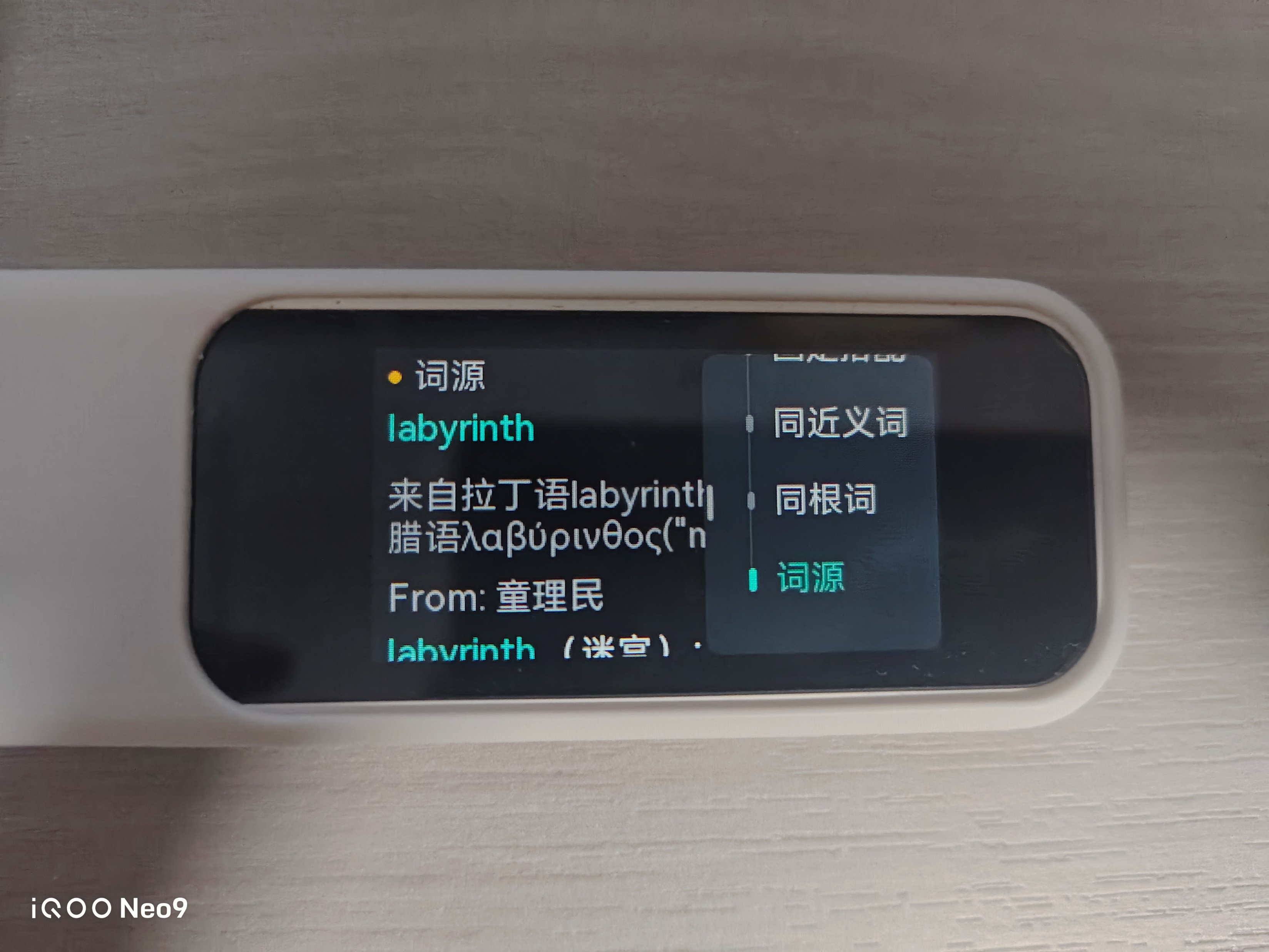 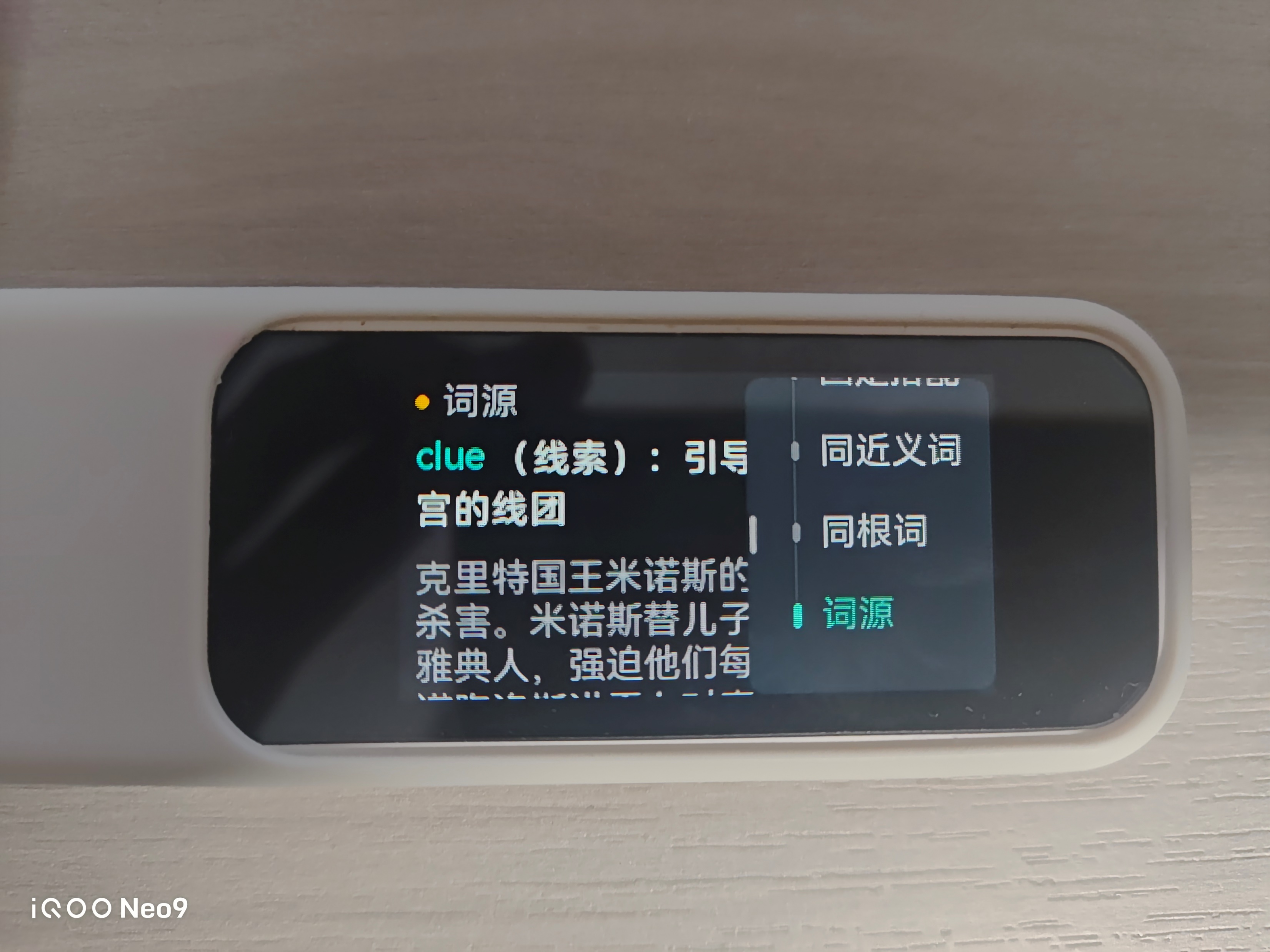 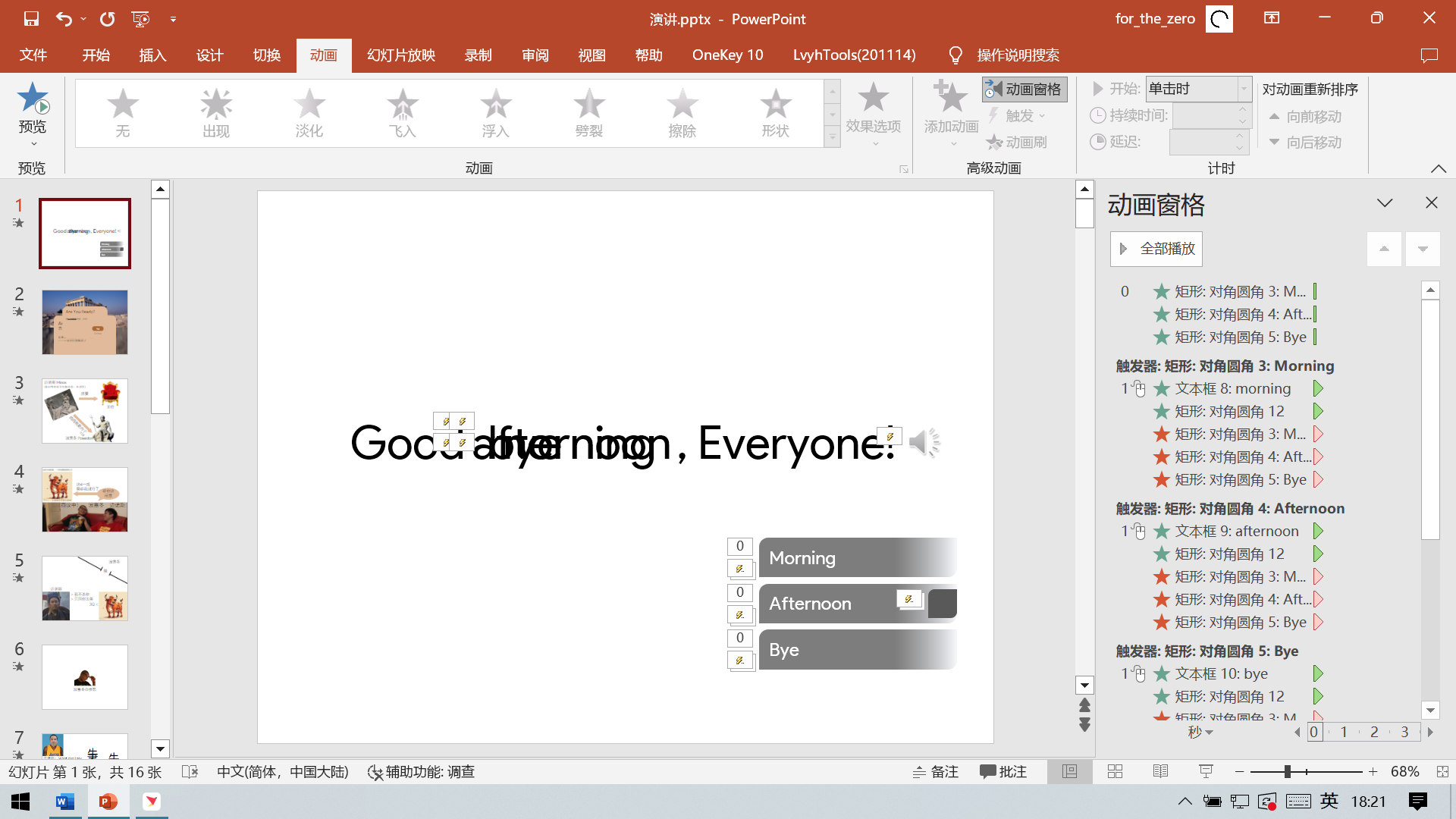 翻开必修二单词表第一单元吧孩子们

-----------------选题↓---------这PPT可不好做→
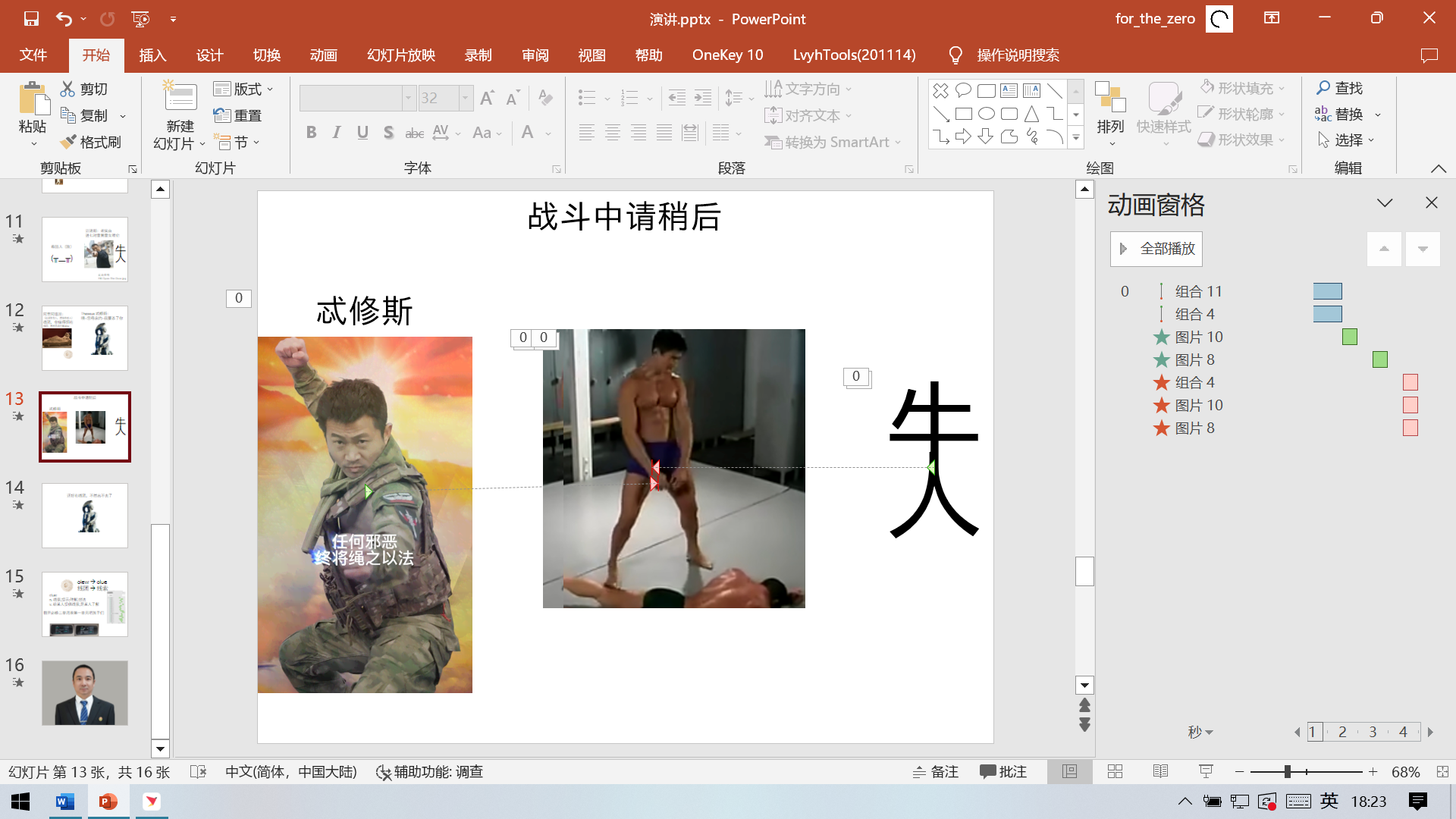